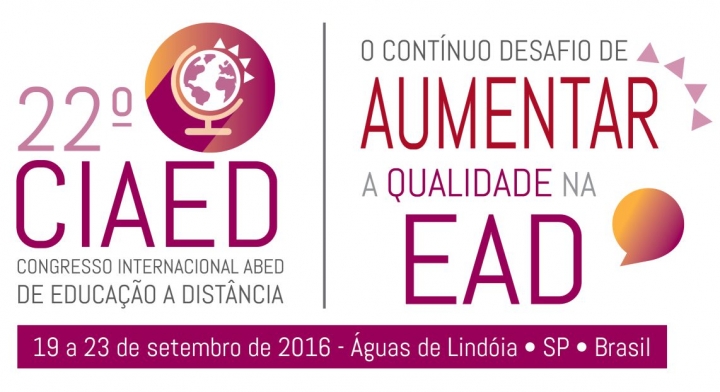 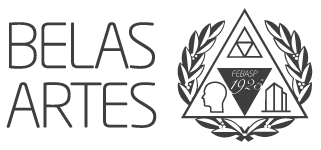 Centro Universitário Belas Artes de São Paulo - 2016
Agradecimentos
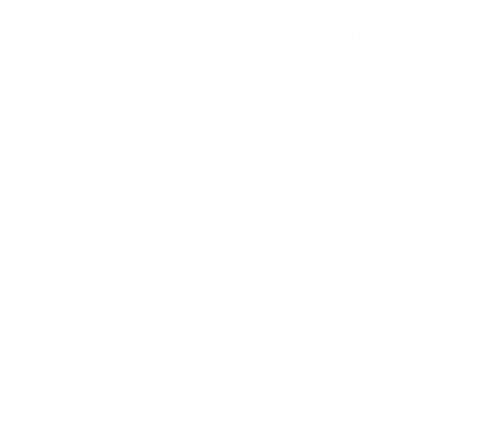 Em nome dos integrantes da mesa, agradeço à ABED a oportunidade de participar deste evento, um momento rico e extremamente importante para refletir, promover e fortalecer a EaD no Brasil e, por que não dizer, no mundo, já que se trata de um congresso internacional.
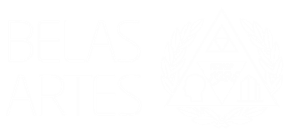 Caso você queira fazer uma pergunta, o que você deve fazer?
As perguntas devem ser formuladas por escrito, com clareza e objetividade, e devem ser entregues à recepcionista, presente no auditório, para que possam ser respondidas no fim da apresentação.
Regras de etiqueta desta sessão:
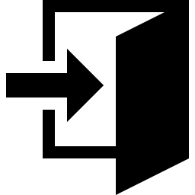 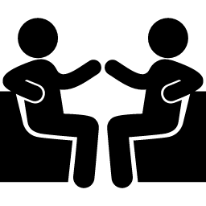 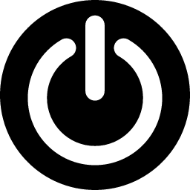 Caso seja necessário sair antes do fim da mesa-redonda, saia discretamente.
Desligue os aparelhos eletrônicos.
Evite conversas paralelas.
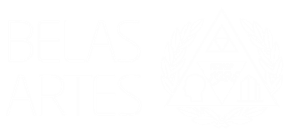 Proposta
A proposta desta mesa-redonda é discutirmos sobre quando devemos optar por terceirizar a produção de material didático institucional ou produzi-lo internamente, já que, por um lado, o setor de produção de material didático é um dos mais sensíveis de um núcleo de educação a distância, e que, por outro, algumas editoras estão buscando entrar ou já entraram neste nicho de mercado, bem como estão surgindo inúmeras fábricas de conteúdo. Também serão apresentados os modelos adotados nas IES e seus constantes desafios.
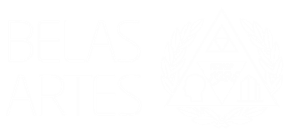 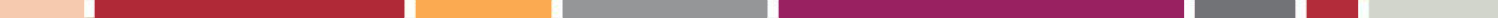 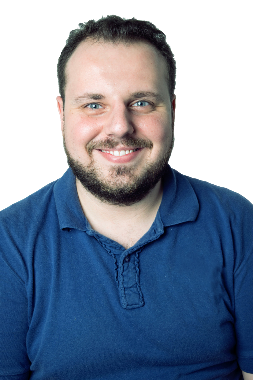 Kaleu Florio
Coordenador da mesa-redonda
Pós-graduado em Pedagogia Empresarial pela FMU e licenciado em Pedagogia pelo Centro Universitário Paulistano. Experiência como designer instrucional em empresas que são referências no mercado de EaD, como a Gestum e a UOL Educação. Hoje é designer instrucional no Centro Universitário Belas Artes de São Paulo.
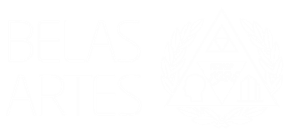 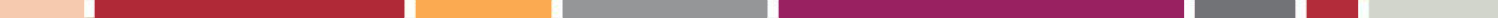 Produção de material didático institucional: produzir internamente ou terceirizar?
Profª Ma. Jacqueline de Oliveira Lameza
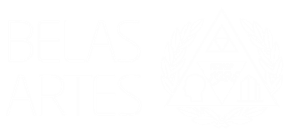 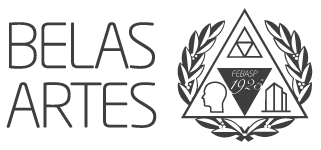 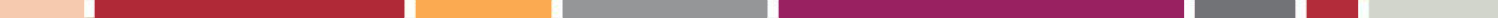 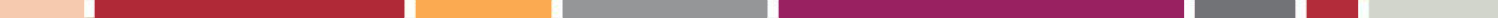 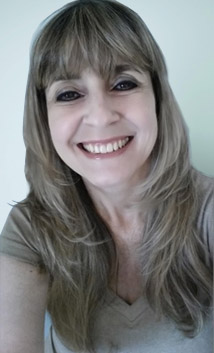 Jacqueline
de Oliveira Lameza
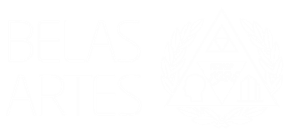 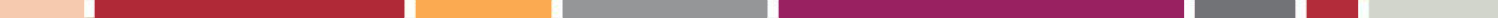 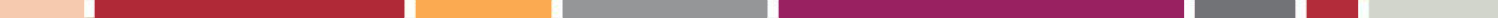 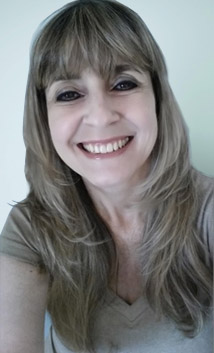 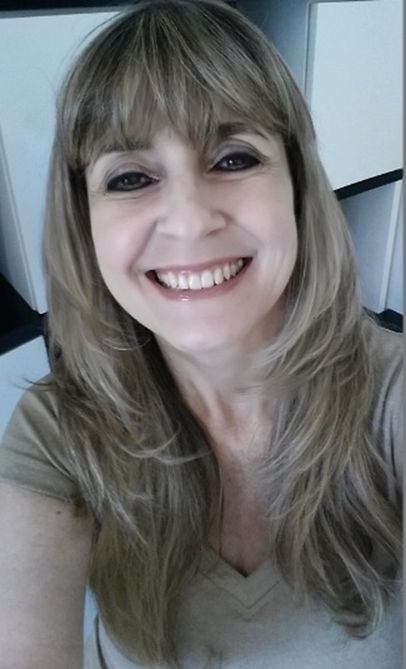 Jacqueline de Oliveira Lameza
Economista e administradora. Mestra em Economia pela PUC-SP. Especialista em Design Instrucional para EaD Virtual pela Universidade Federal de Itajubá (UNIFEI-MG). Especialista em Planejamento, Implementação e Gestão de EaD pela Universidade Federal Fluminense (UFF-RJ). Experiência de 12 anos  em EaD, tendo atuado em todos os papéis, incluindo a gestão de EaD de grandes universidades. Coordenadora do Departamento de Educação a Distância da Belas Artes.
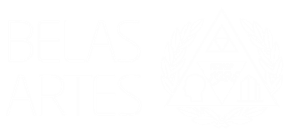 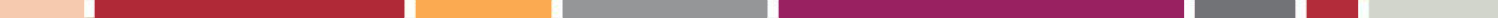 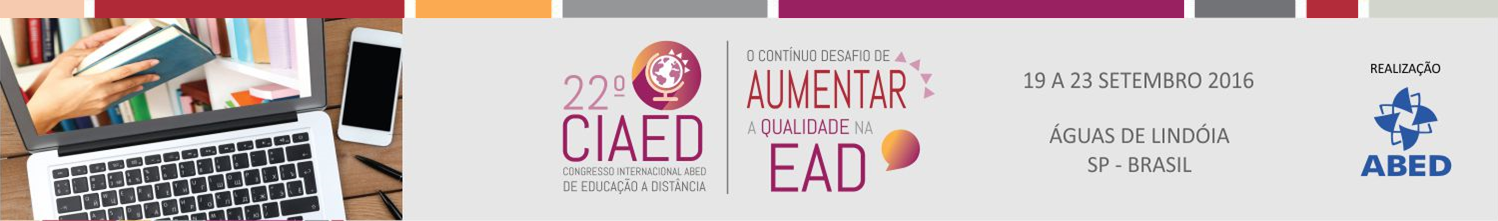 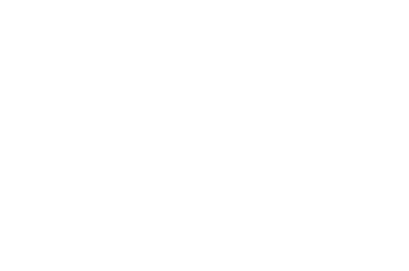 Objetivos
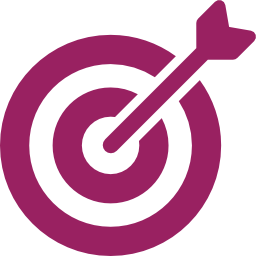 Esta apresentação tem como objetivo apresentar os desafios enfrentados pelo  Departamento de Educação a Distância do Centro Universitário Belas Artes de São Paulo ao optar pela produção própria de material didático institucional.
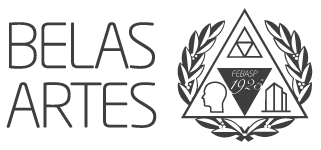 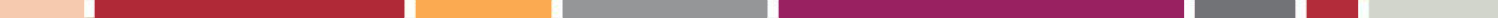 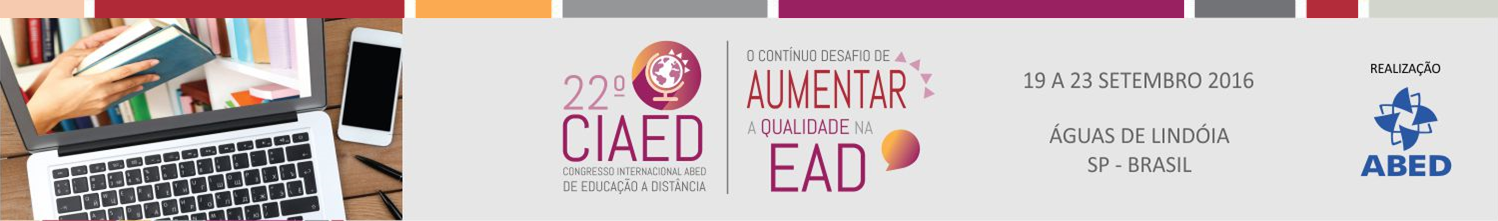 Plano de Aula
Coordenador de Curso - Professor Conteudista - Designer Instrucional
Oportunidades
Desafios
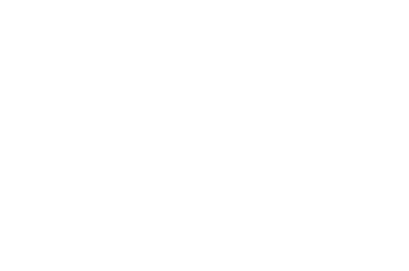 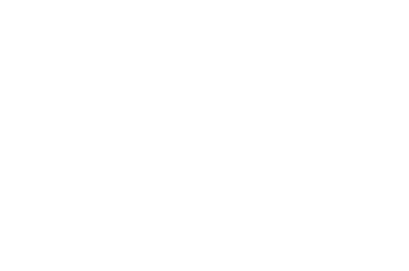 Dificuldade de reconhecer a macro e a microestrutura do conteúdo.

Dificuldade em organizar as ideias do plano e seus objetivos.
Plano de Aula desenvolvido de acordo com a ementa da instituição; 

Suporte da coordenação de curso;

Revisão para indicar os pontos em discordância no texto proposto.
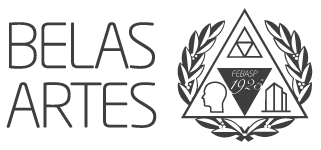 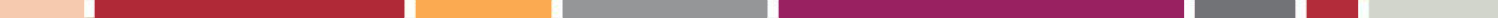 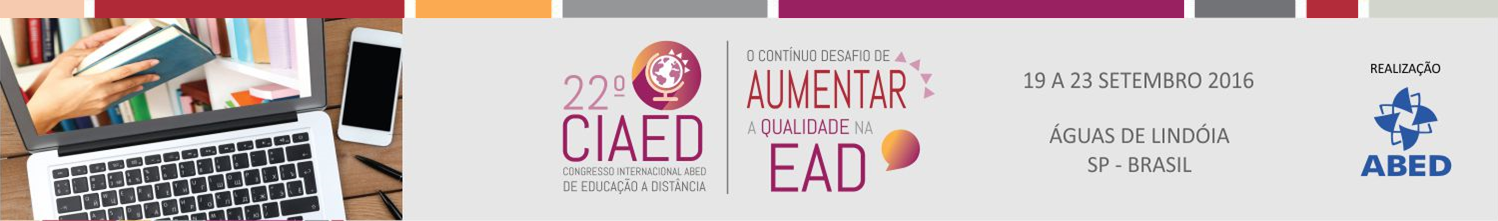 Conteúdo bruto
Coordenador de Curso - Professor Conteudista - Designer Instrucional
Oportunidades
Desafios
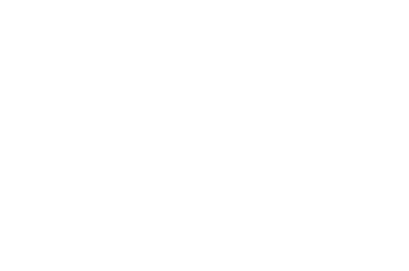 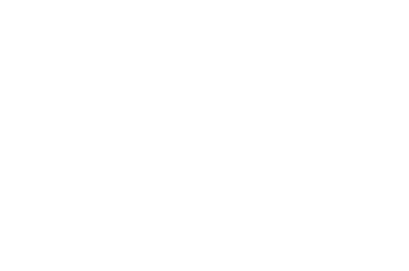 Capacitação e manual de como escrever de forma sintetizada, clara e objetiva;

Treinamento sobre como escrever de forma dialógica e estimulante ao aluno;

Revisão técnica e textual para verificar se a linguagem e os termos estão coerentes com o objetivo do material;

Treinamento sobre como adaptar as questões ao padrão ENADE;

Planejamento antecipado de cronograma.
Dificuldade de colocar em prática o poder de síntese;

Falta de habilidade com relação à prática da linguagem dialógica, técnica e jargão profissional; 

Conhecimento técnico sim, mas pouco conhecimento pedagógico;

Atualização e atividade de exercícios no padrão ENADE;

Cumprimento de agenda de envio de material.
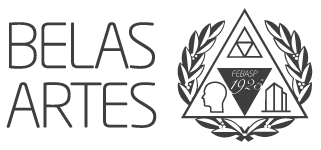 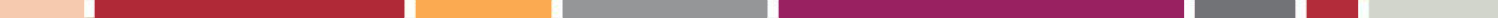 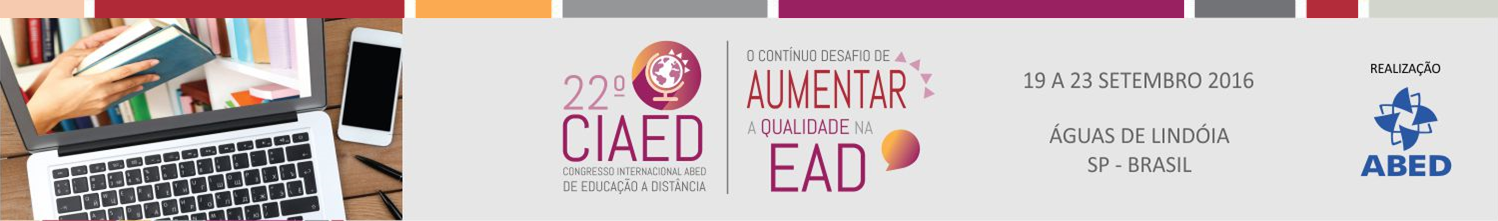 Videoaulas
Coordenador de Curso - Professor Conteudista - Designer Instrucional
Oportunidades
Desafios
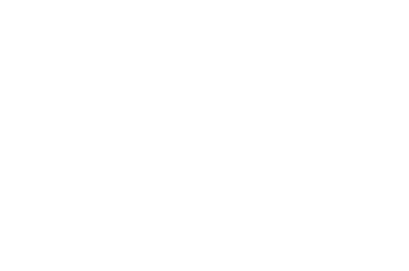 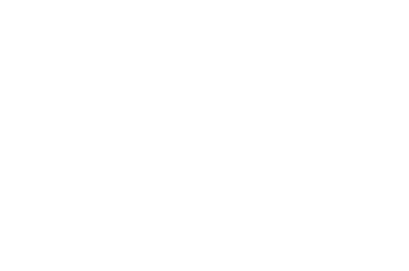 Falta de experiência e amadurecimento vivenciada no ensino presencial;

Utilização de linguagem muito formal;

Dificuldade em frente às câmeras.
Treinamento e Manual sobre técnicas de EaD;

Adequação da aula presencial para o vídeo;

Treinamento sobre como se portar e ficar à vontade diante das câmeras assim como na aula presencial.
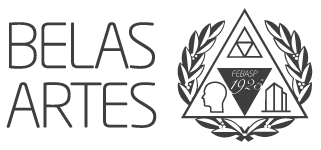 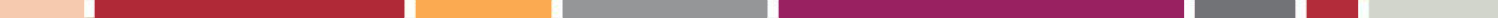 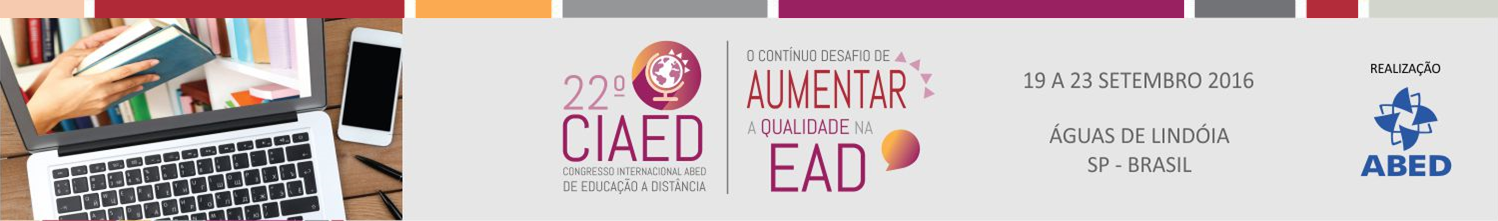 Produção de material
Coordenador de Curso - Professor Conteudista - Designer Instrucional
Oportunidades
Desafios
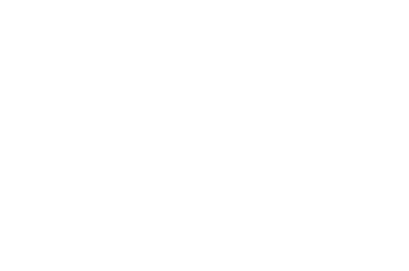 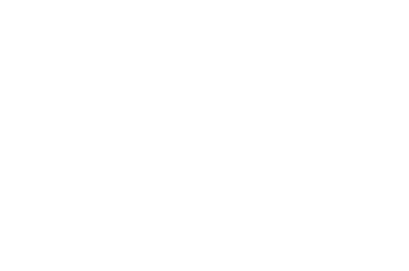 Capacitação e manual sobre a inserção de elementos gráficos que enriqueçam o material;

Banco de imagens próprio;

Padrões e máscaras para facilitar a inserção de elementos;

Manual de elementos periféricos com exemplos a serem seguidos durante o desenvolvimento;

Atualização anual de material didático.
Dificuldade de conhecimento tecnológico;

Pouca vivência com inserção de recursos gráficos que dialoguem com o assunto abordado;

Dificuldade para coletar elementos visuais;

Dificuldade em empregar elementos periféricos;

Percentual de material perecível.
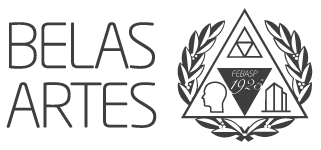 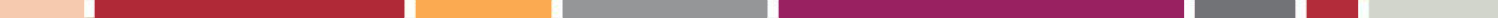 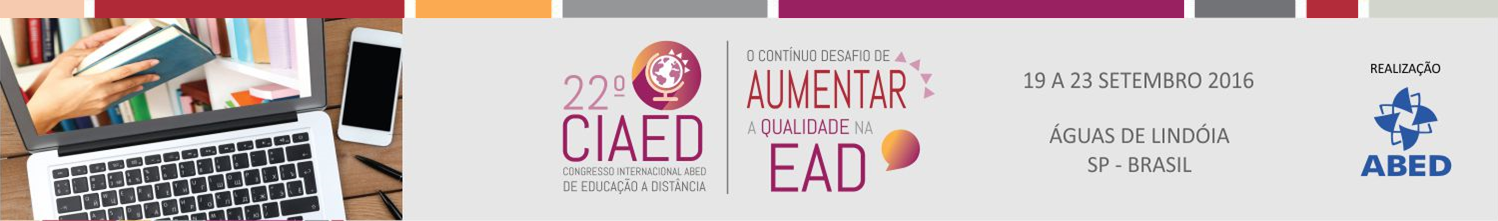 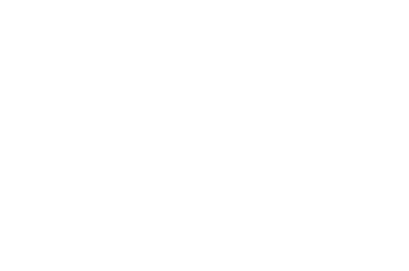 Fluxo de trabalho
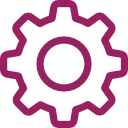 Para alcançarmos os resultados almejados no tempo estabelecido, é necessário uma séria organização nas tarefas de produção do conteúdo.

Na Belas Artes isso não é uma exceção; toda demanda segue um fluxo para garantir a qualidade do nosso EaD!
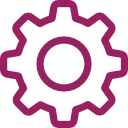 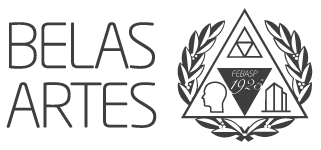 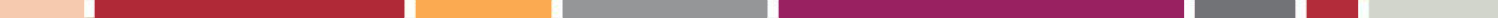 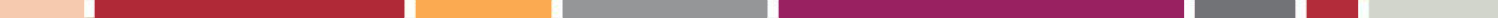 Fluxo de produção de material didático
Design Instrucional /Preparador de Texto
Gerador de Demanda
Coordenador do Curso
Designer Multimídia
Revisor de Texto
Autor
Tutor
Recebe material revisado
Recebe capacitação sobre  tutoria da disciplina
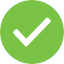 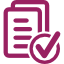 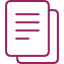 Recebe Plano de Ensino e conteúdo da disciplina
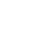 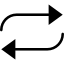 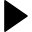 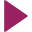 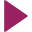 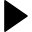 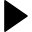 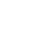 Atribuições de cursos a serem oferecidos
Aprova Plano de Ensino
Prepara o Plano de Ensino
Analisa a entrega do conteúdo gerado pelo autor
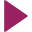 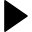 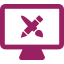 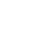 Faz análise do conteúdo e do texto
Verifica se essa entrega está de acordo com as especificações
Produz o conteúdo da disciplina
Marketing
Direção de arte
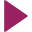 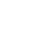 Faz ajustes e correções do conteúdo e solicita validação do texto
Faz a análise de DI e a 
preparação de textos
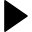 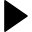 Sim
Não
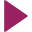 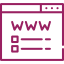 Texto Ok ?
Solicita ajustes e correção
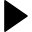 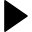 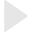 Ajustes de  revisão  de texto para DI
Produzir as páginas
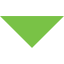 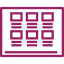 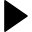 Roteirização
Videoaula
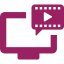 Publica o curso na plataforma para acesso dos alunos
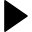 Faz validação do curso como um todo
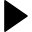 Solicita ajustes e correções ao DI
Aprova curso e autoriza  publicação na plataforma
Inspeciona a qualidade do curso dentro dos requisitos e padrões estabelecidos
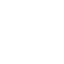 Coordenador do EAD
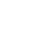 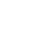 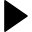 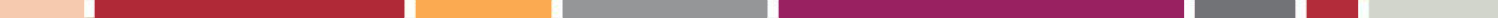 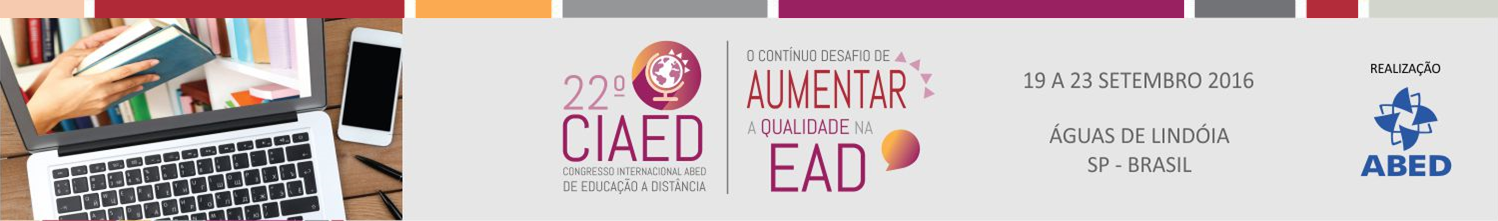 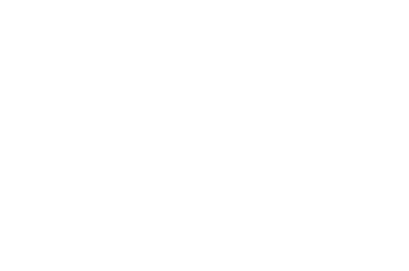 Capacidade produtiva EaD Belas Artes
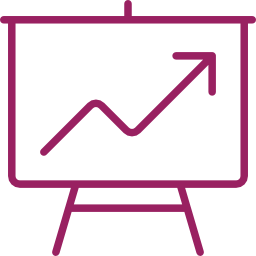 A capacidade produtiva de nossa equipe varia conforme o tipo de demanda que recebemos, isto é, de acordo com a carga horária e se é necessário realizar a aquisição de conteúdo.

Aquisição de conteúdo é uma atividade do DI que consiste em realizar a assimilação do conteúdo de um especialista e transcrevê-lo de maneira didática.
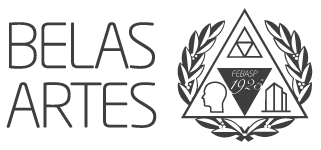 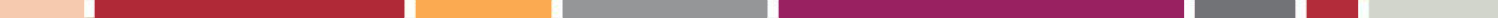 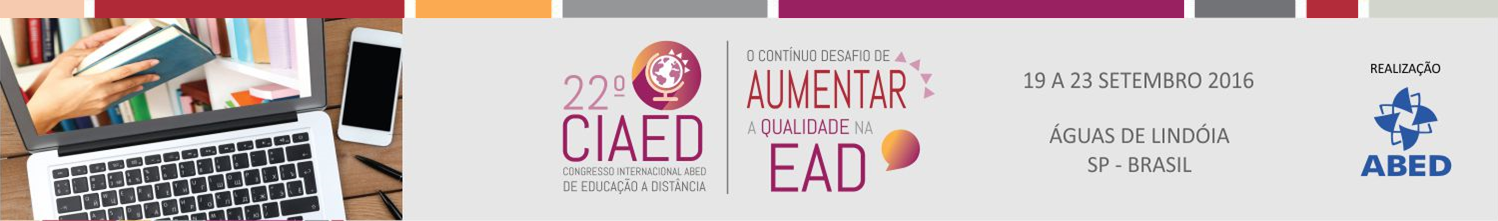 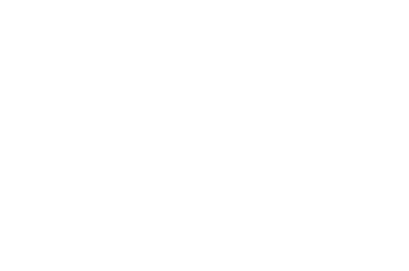 Capacidade Produtiva
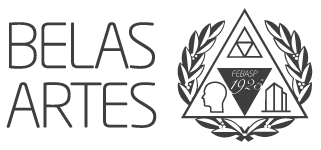 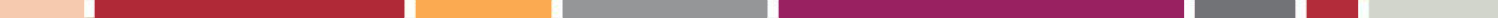 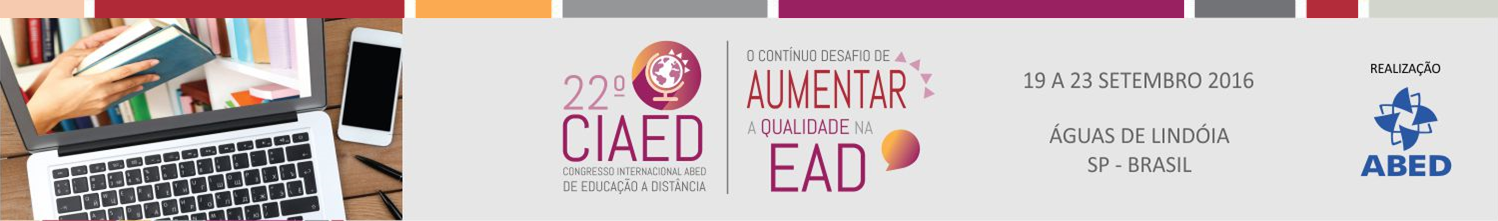 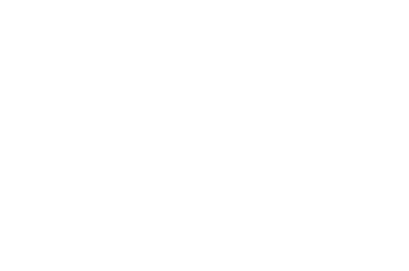 Capacidade Produtiva
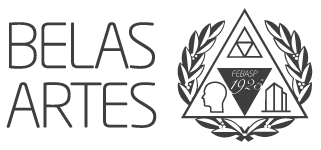 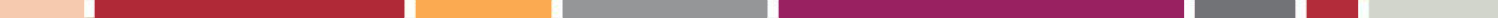 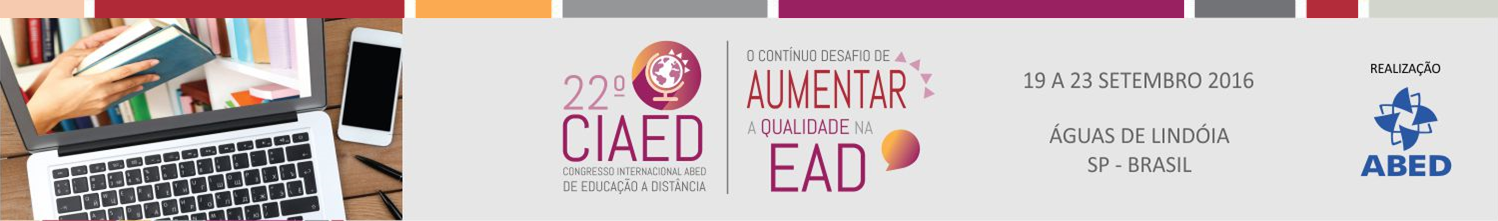 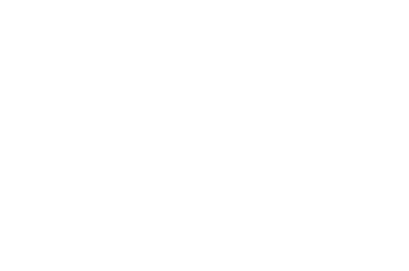 Capacidade Produtiva
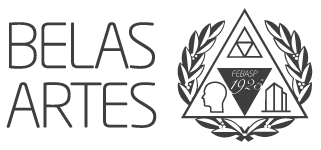 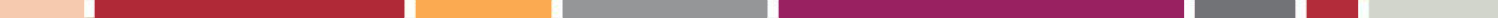 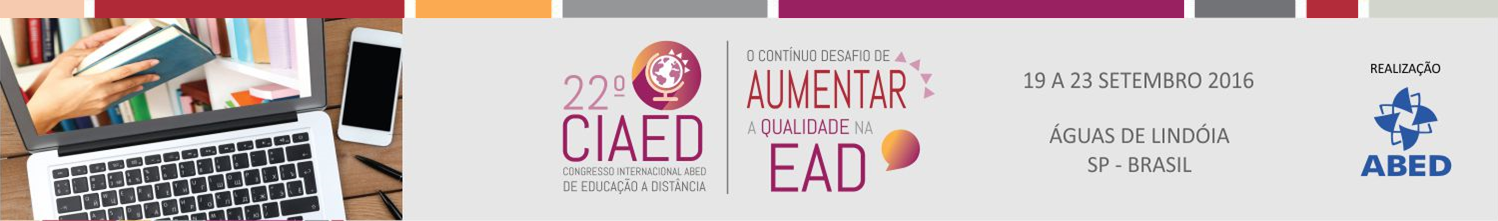 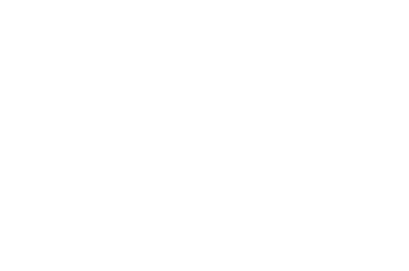 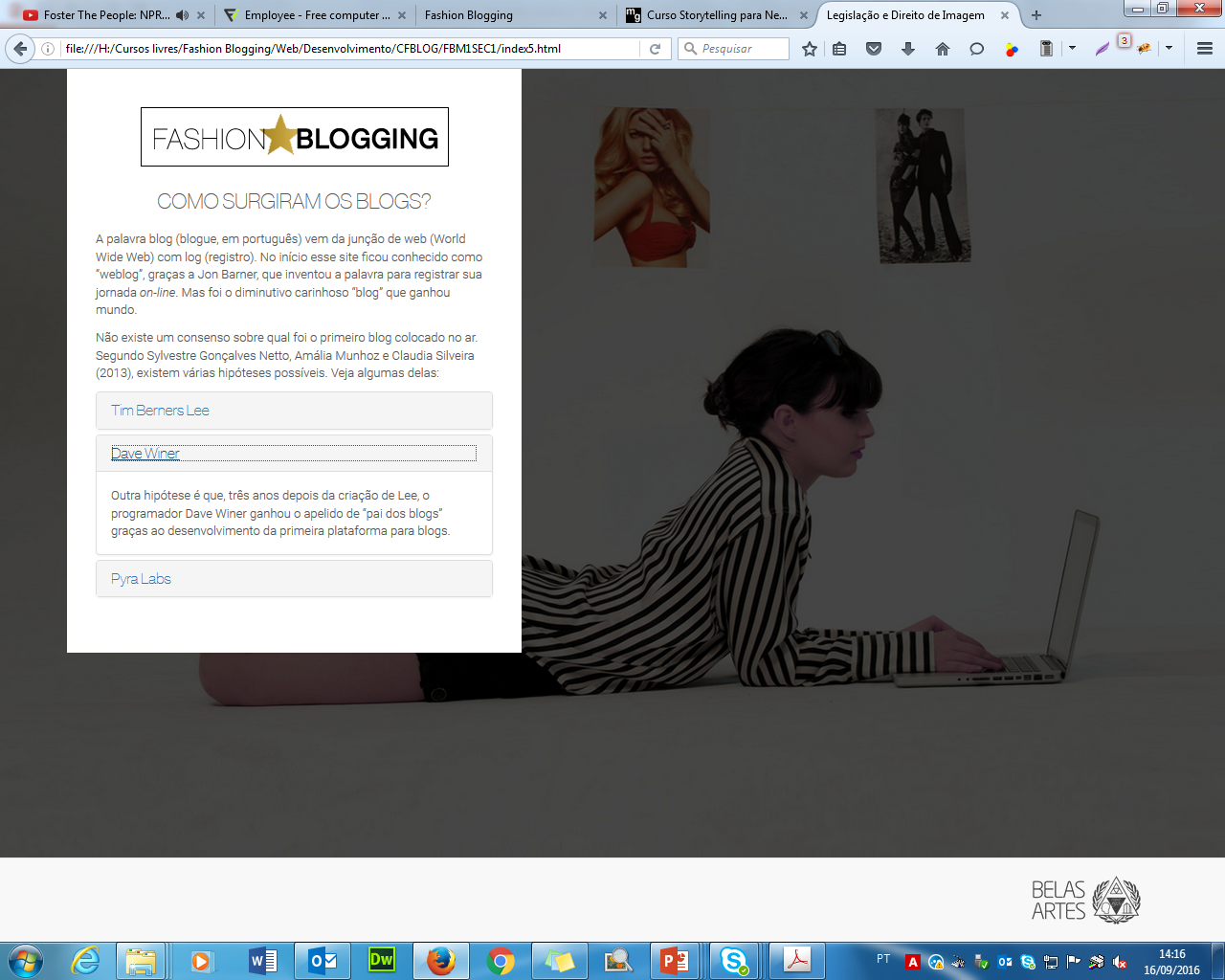 Recursos didáticos
Texto apropriado, com uma linguagem simples e dialógica.
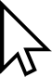 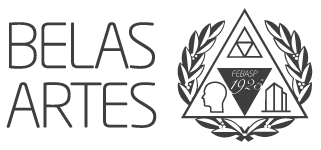 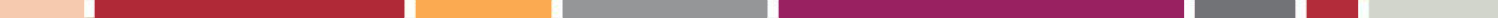 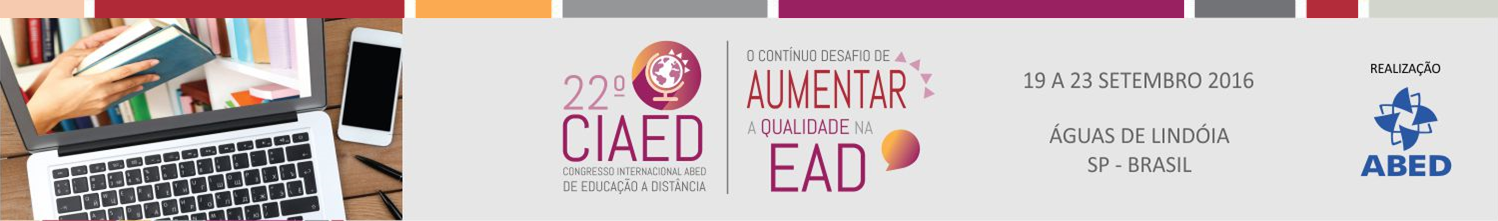 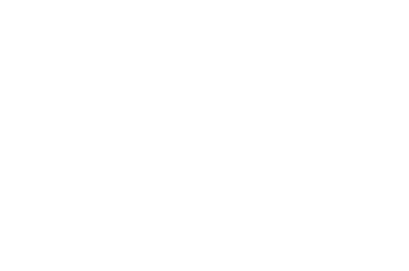 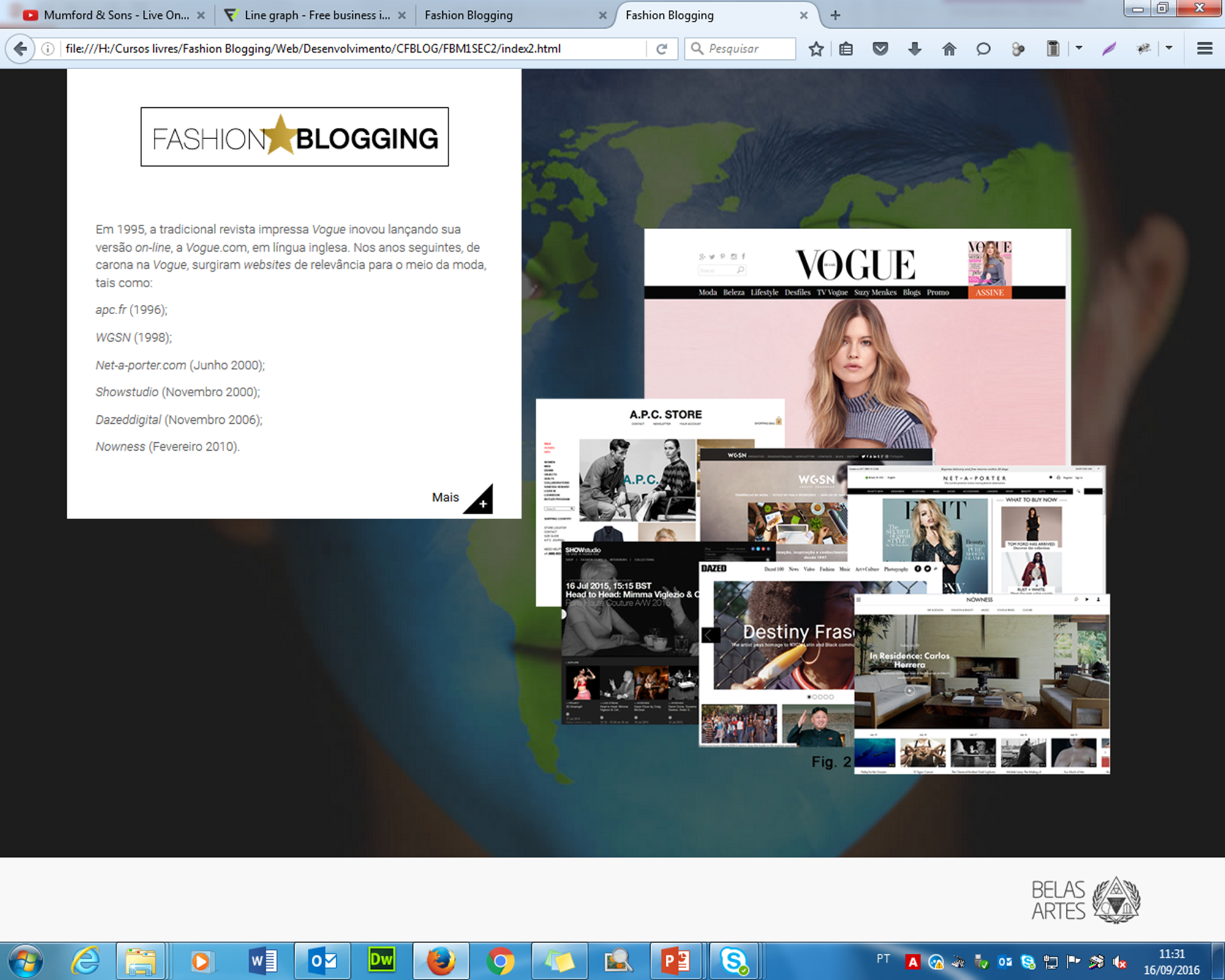 Recursos didáticos
Imagens para reforçar o texto e gerar estímulos visuais.

Design contemporâneo e com navegabilidade fluida.

Visual validado por direção de arte.
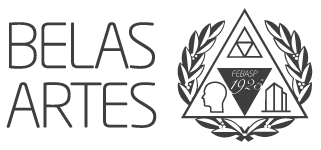 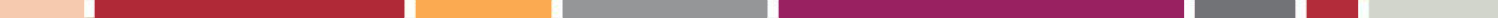 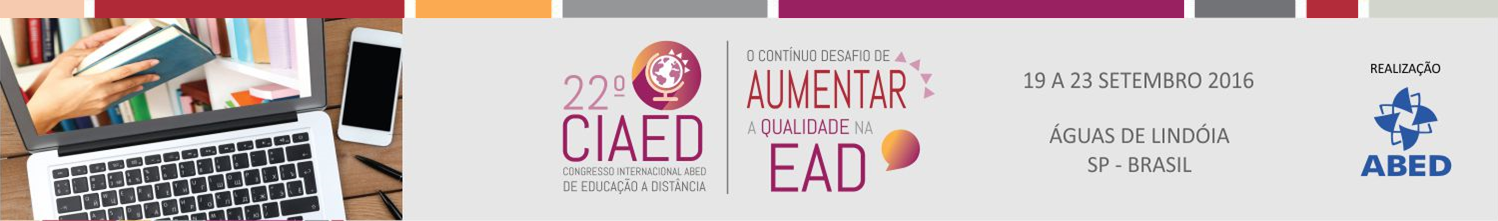 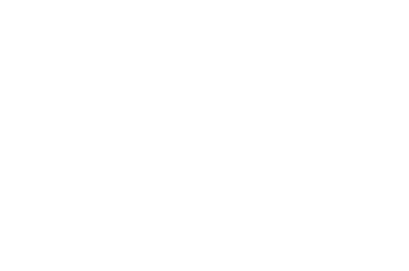 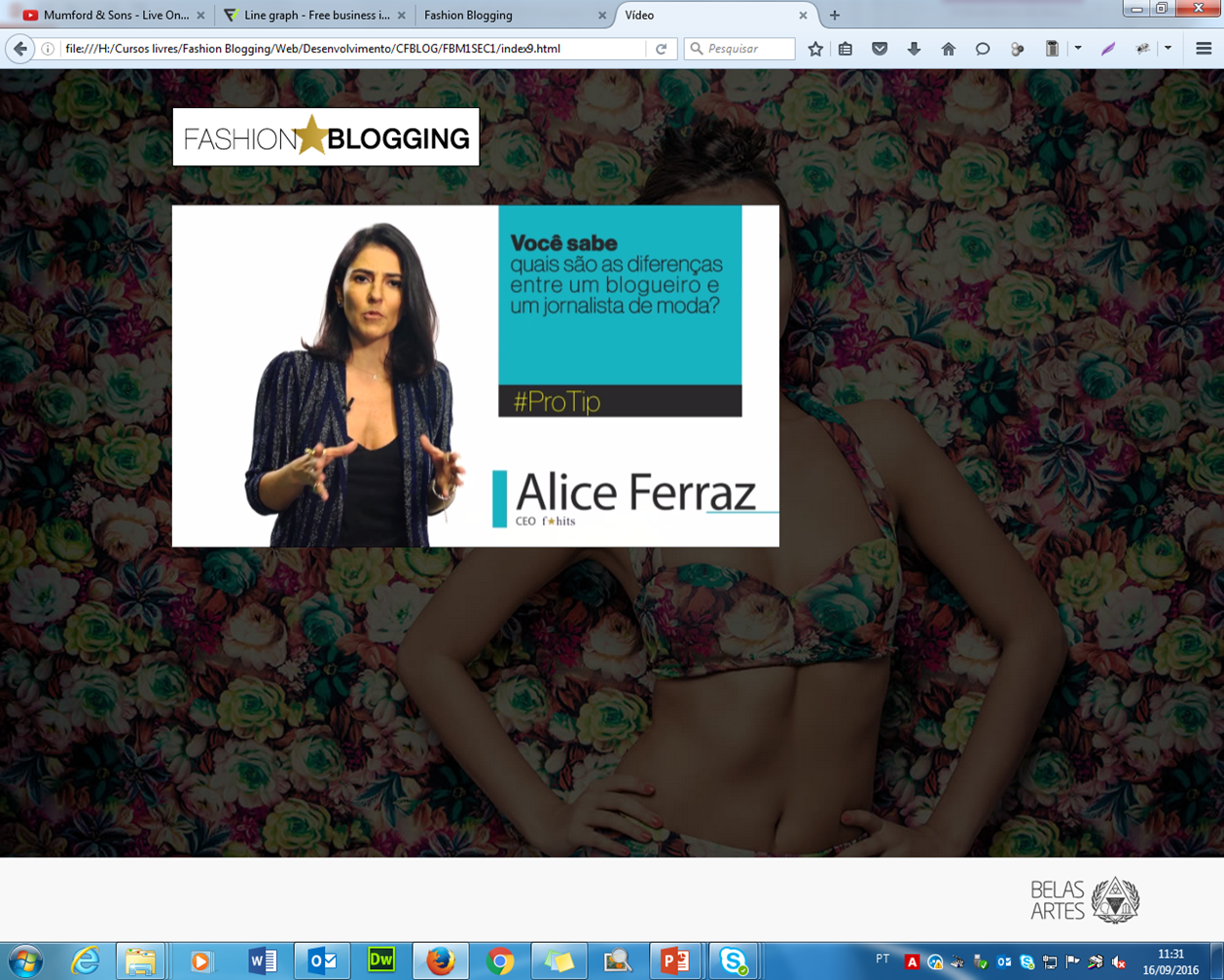 Recursos didáticos
Videoaulas com especialistas do conteúdo.

Vídeos dinâmicos e didáticos, com palavras-chaves e textos de apoio.
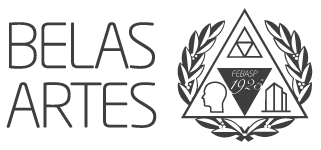 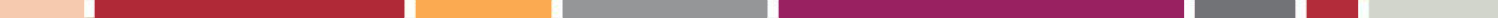 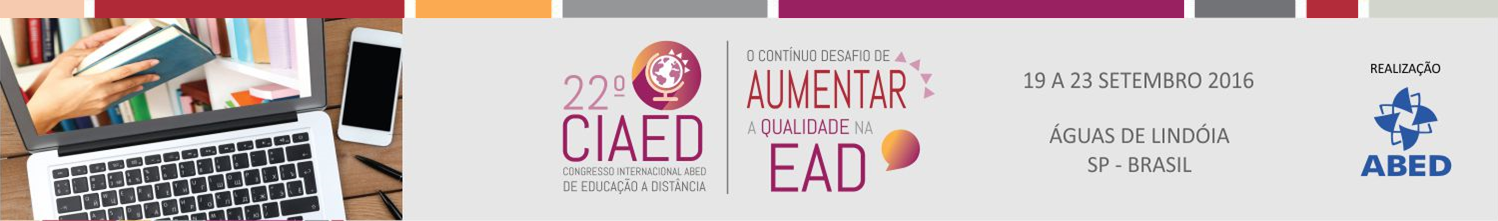 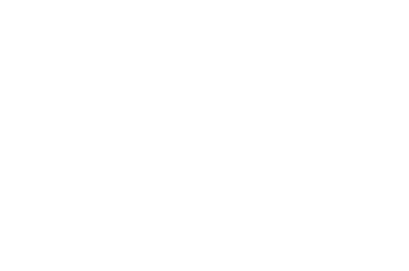 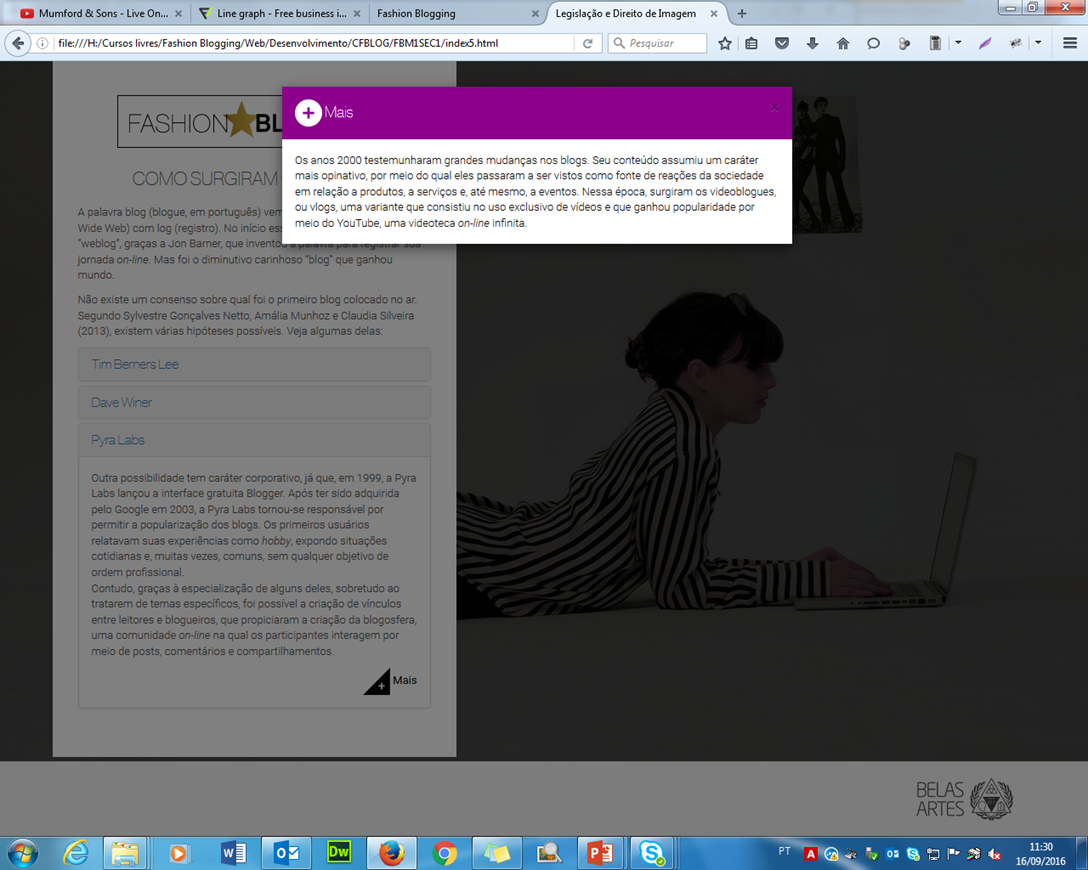 Recursos didáticos
Elementos periféricos que aguçam a curiosidade do aluno em sempre conhecer e saber mais.
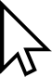 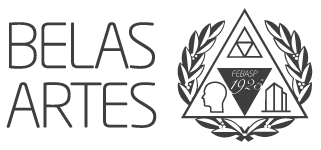 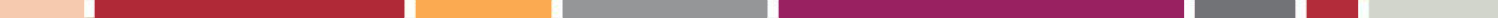 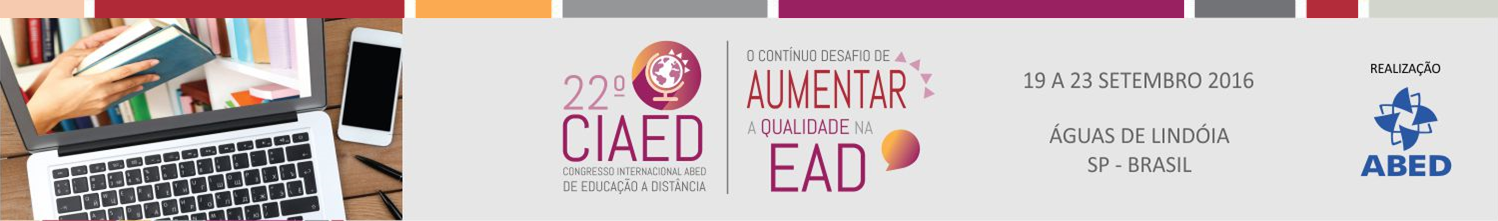 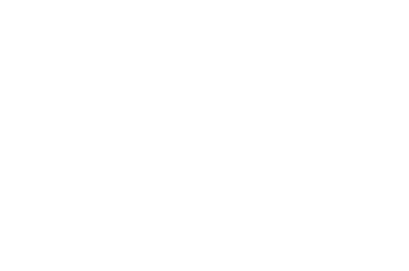 Recursos didáticos
Conheça os nossos elementos periféricos.
Atenção: neste periférico, o Professor-autor alertará o aluno sobre uma informação importante, algo que já foi dito, mas que é bom reforçar.
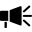 Reflexão: neste periférico, o Professor-autor irá propor que o aluno que faça uma reflexão sobre um tema apresentado. Para isso, ele colocará algum questionamento que servirá de base para sua análise.
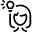 Curiosidade: neste periférico, o Professor-autor irá despertar no aluno interesses diversos que estejam, de alguma forma, ligados ao conteúdo principal do Módulo.
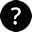 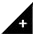 Mais: neste periférico, o Professor-autor irá expandir uma explicação contida no corpo principal do texto com informações que contextualizem conceitos ou que apresentem situações de uso.
Multimídia: neste periférico, o Professor-autor pode associar informações contidas na aula com outros meios, desdobrando o conteúdo e sugerindo sua interação com outros universos (livros, filmes, seriados, documentários, sites etc.).
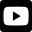 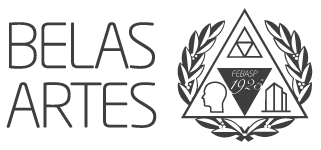 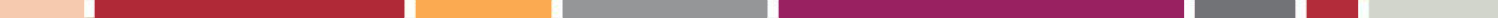 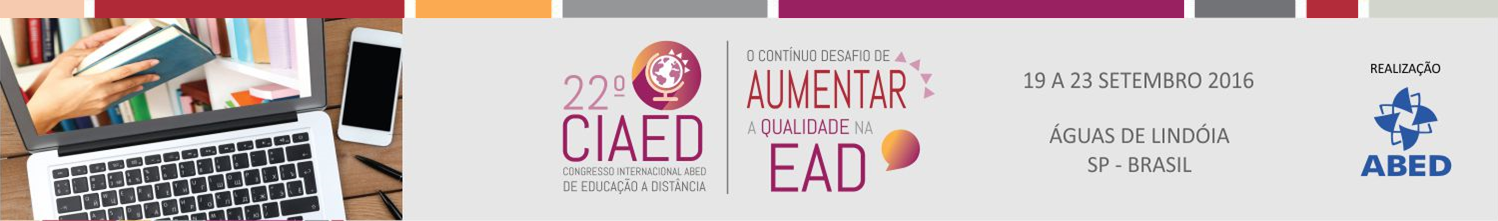 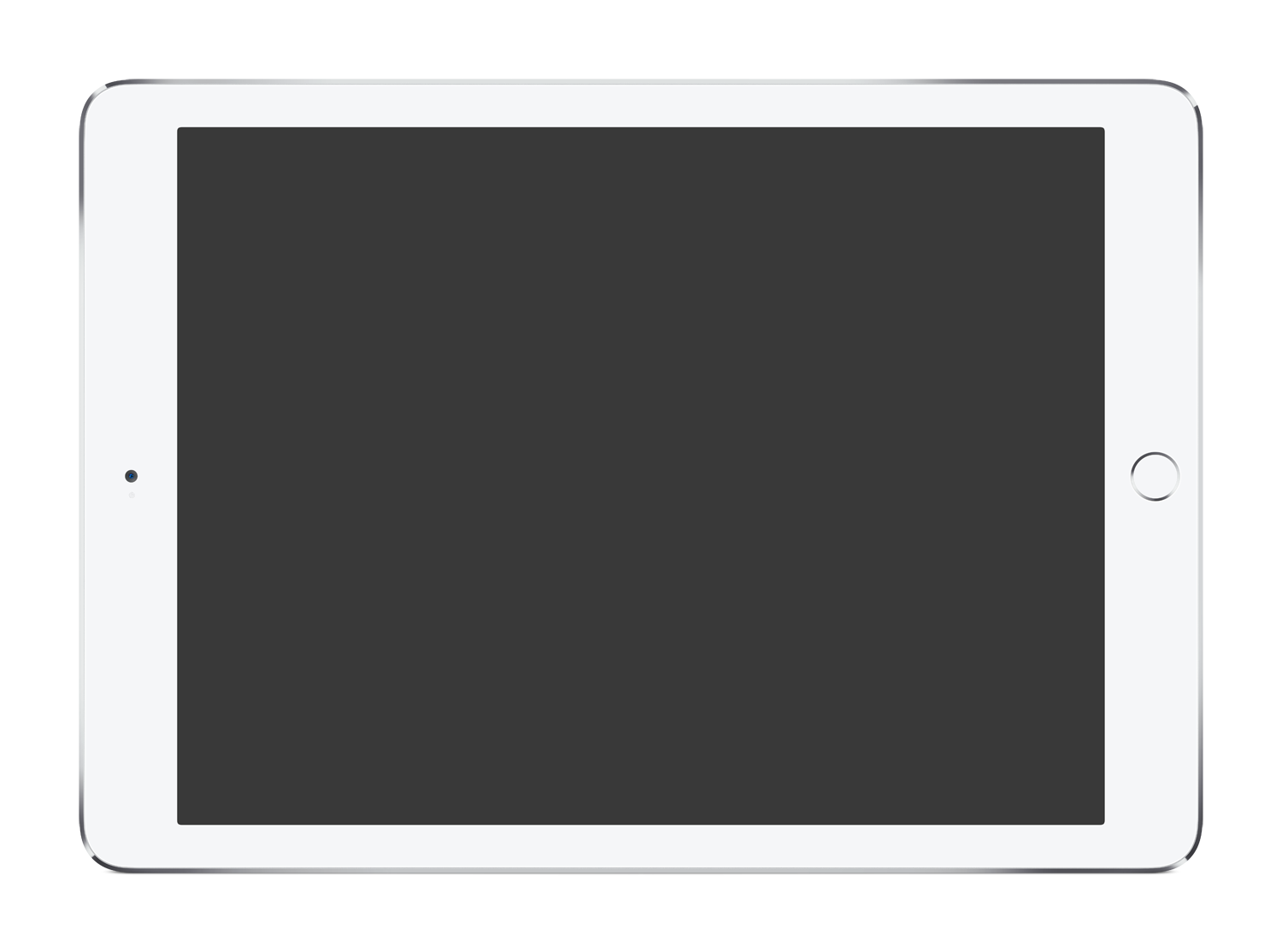 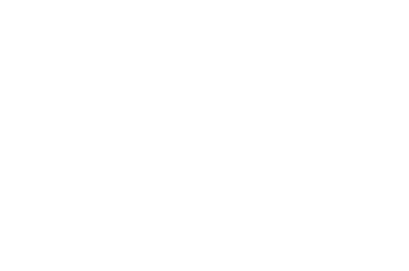 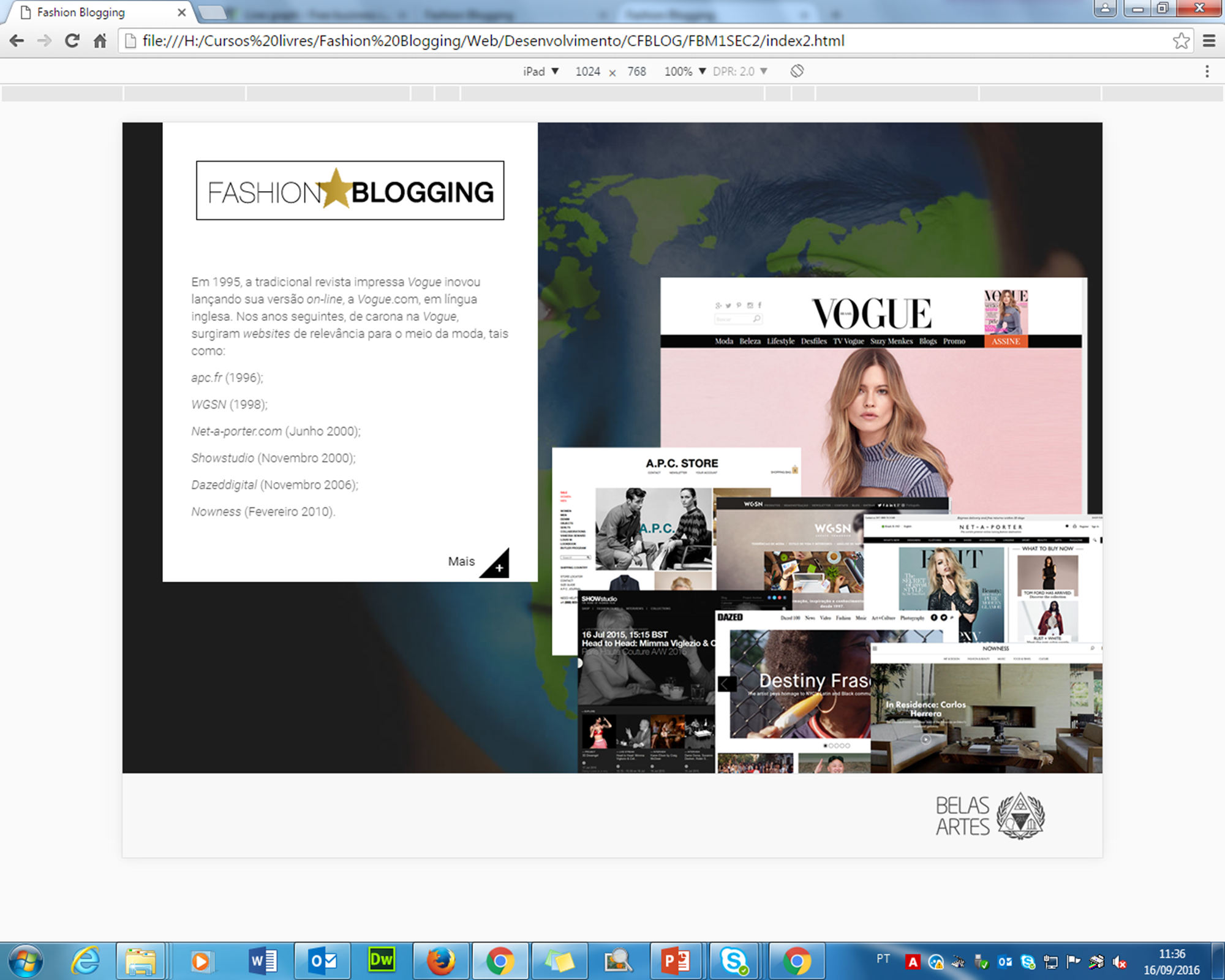 Recursos didáticos
Designer responsivo Nossos alunos podem estudar em todos os dispositivos mobile.
Versão iPad
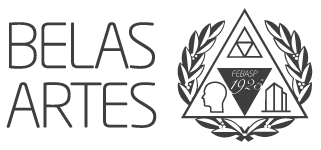 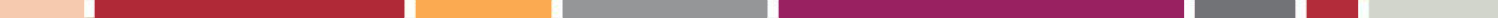 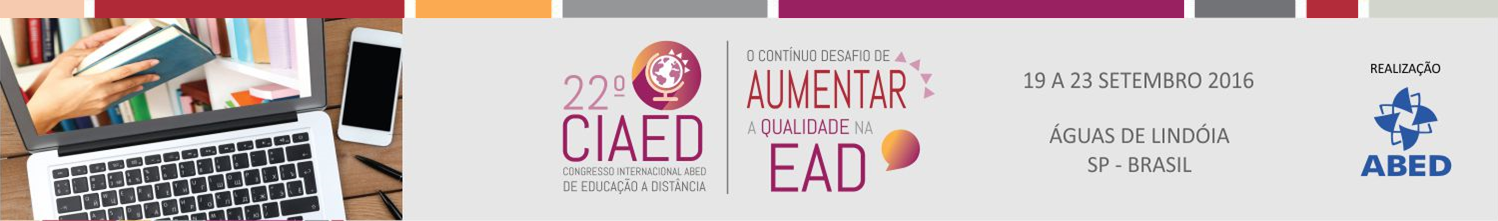 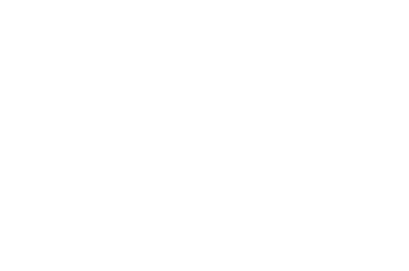 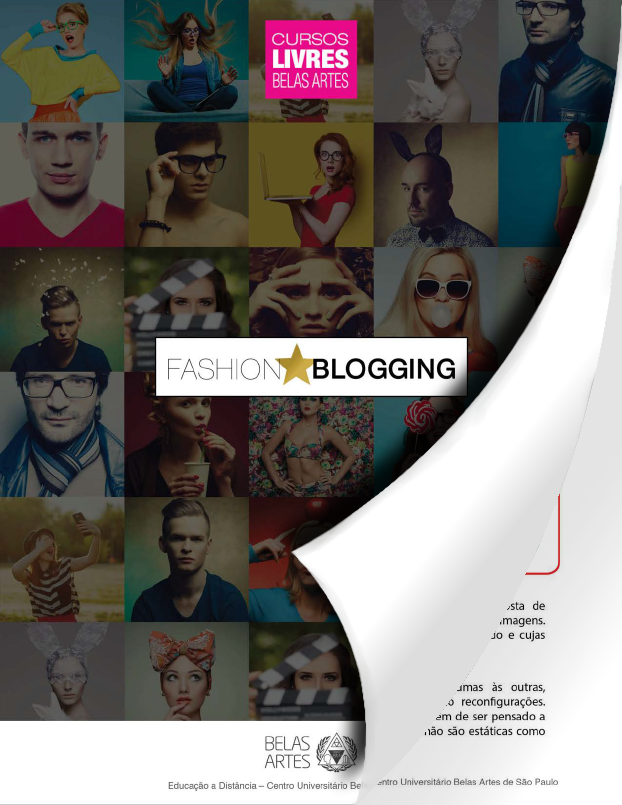 Recursos didáticos
E-book completo e com a respectiva identidade visual do curso.
Versão E-book.
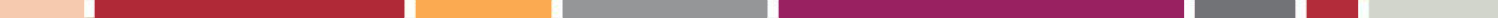 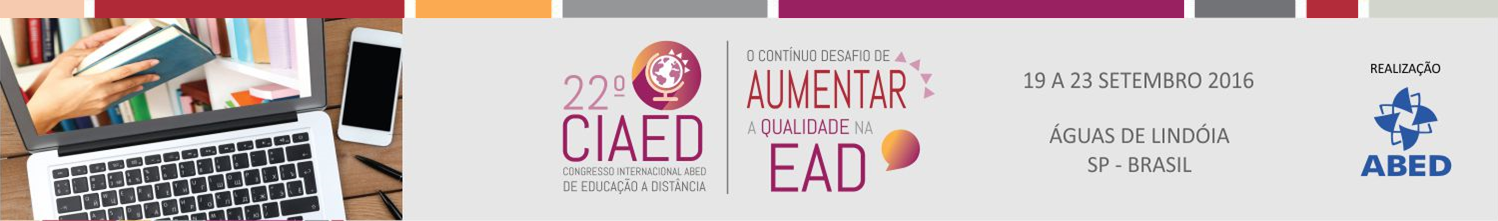 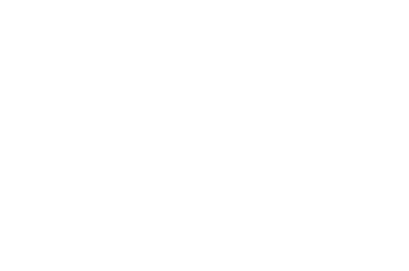 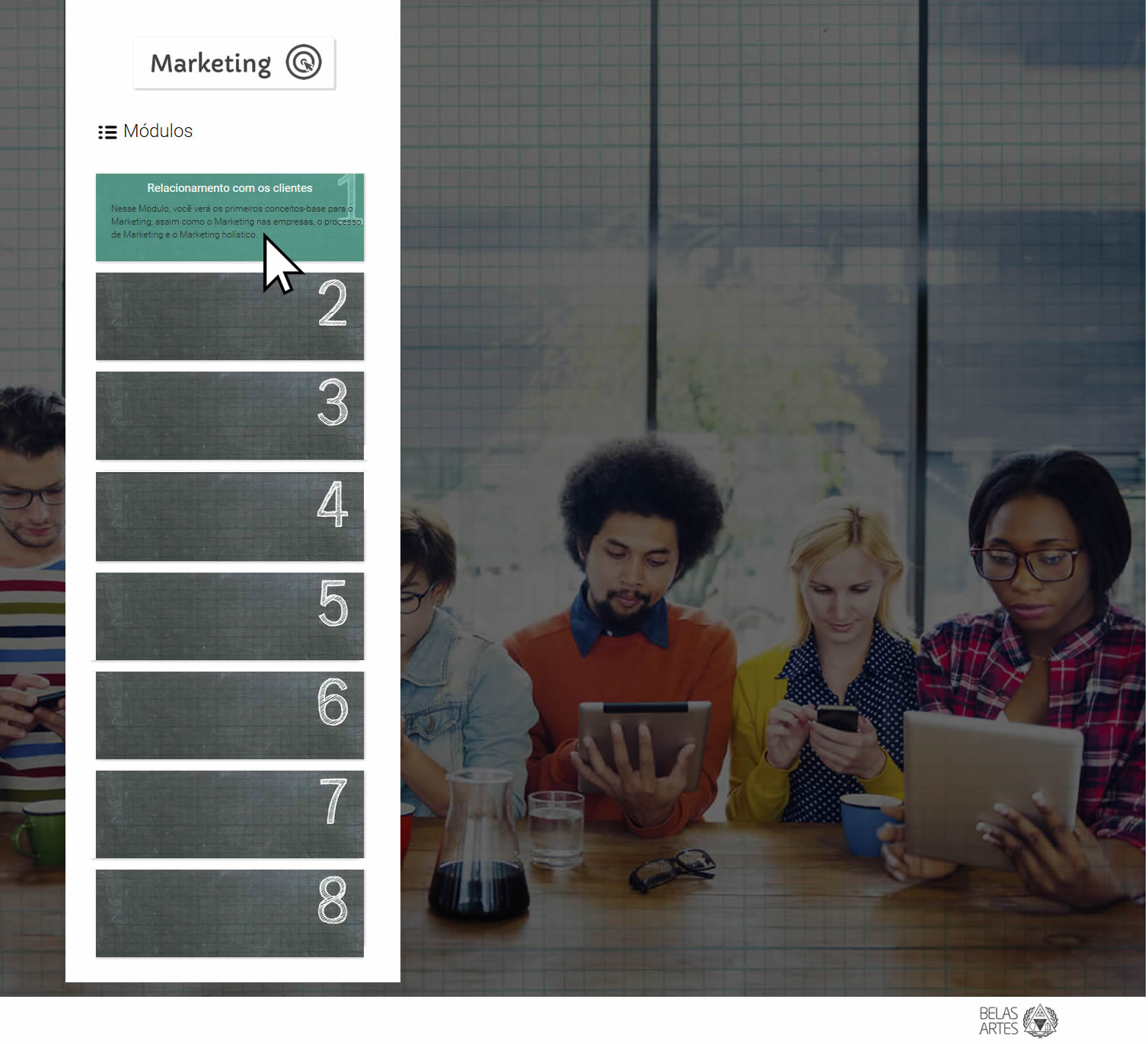 Recursos didáticos
Exemplo de disciplina de 40 horas.
8 Módulos (divididos em 3 etapas).
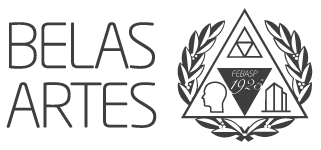 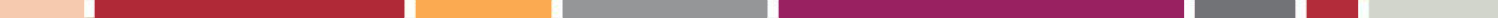 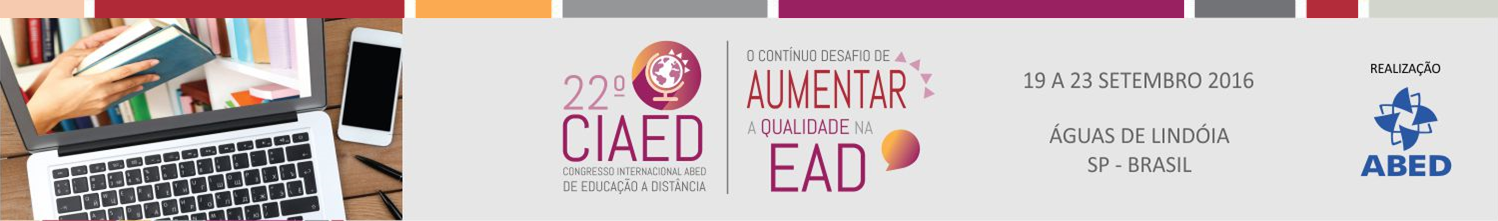 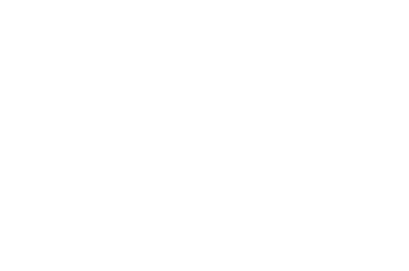 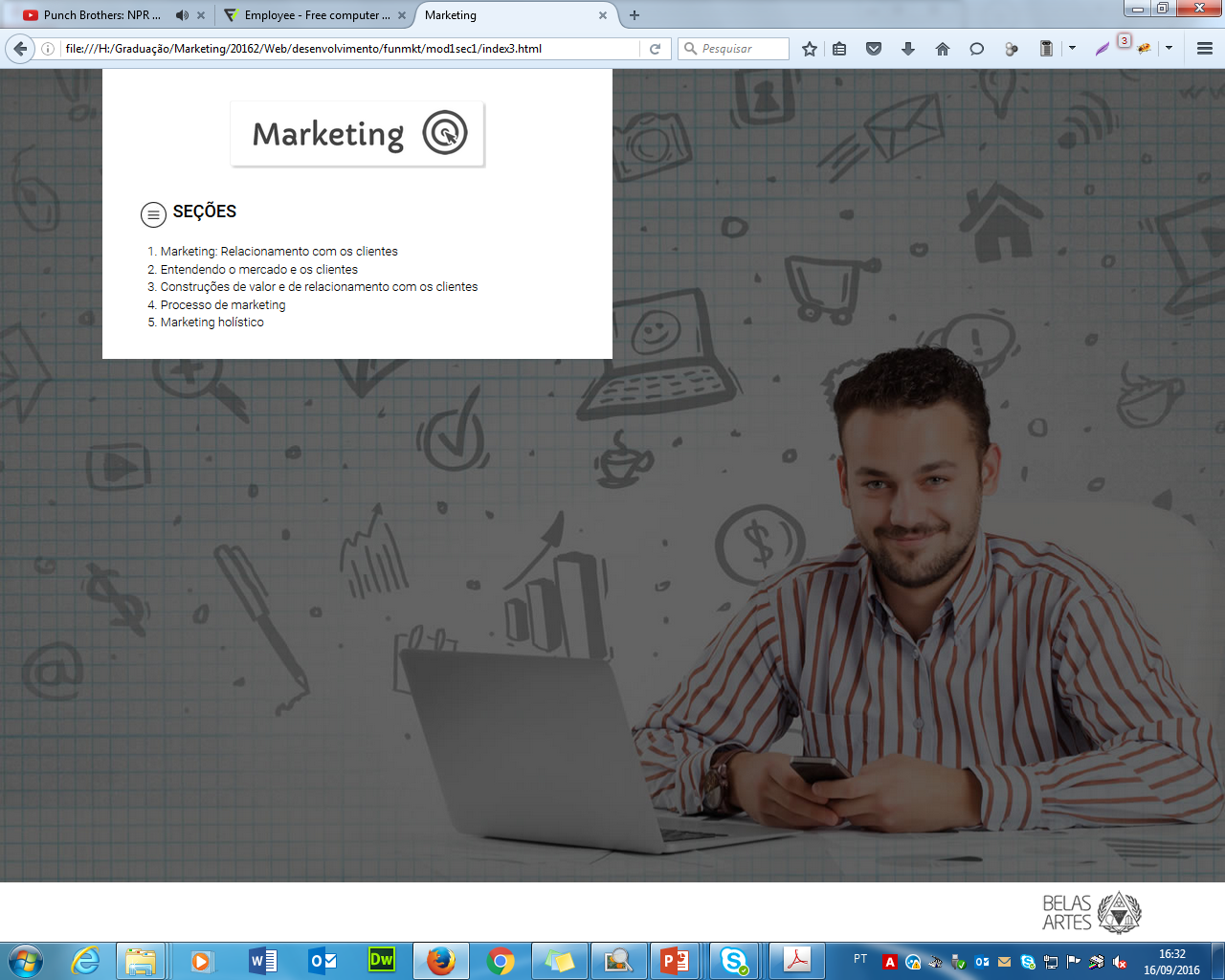 Recursos didáticos
Exemplo de disciplina de 40 horas.
Cada Módulo contem 5 seções de estudo.
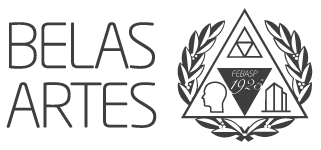 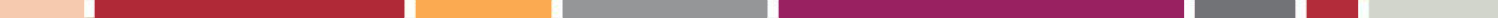 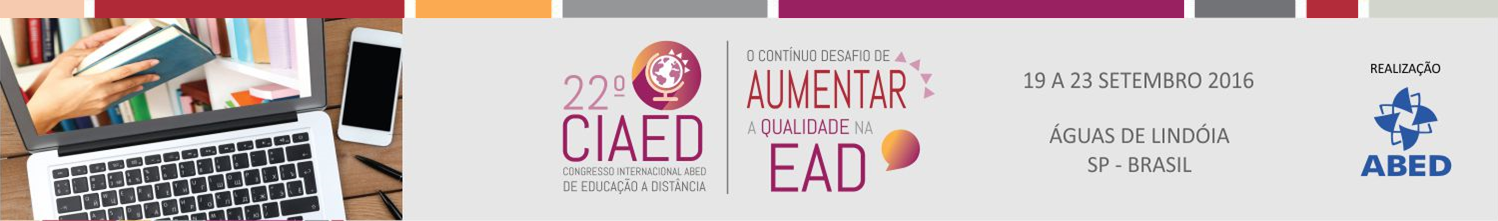 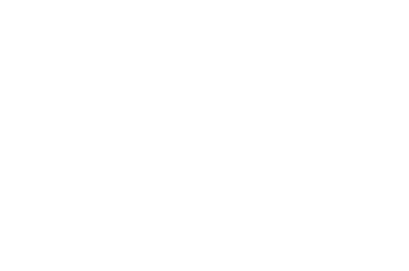 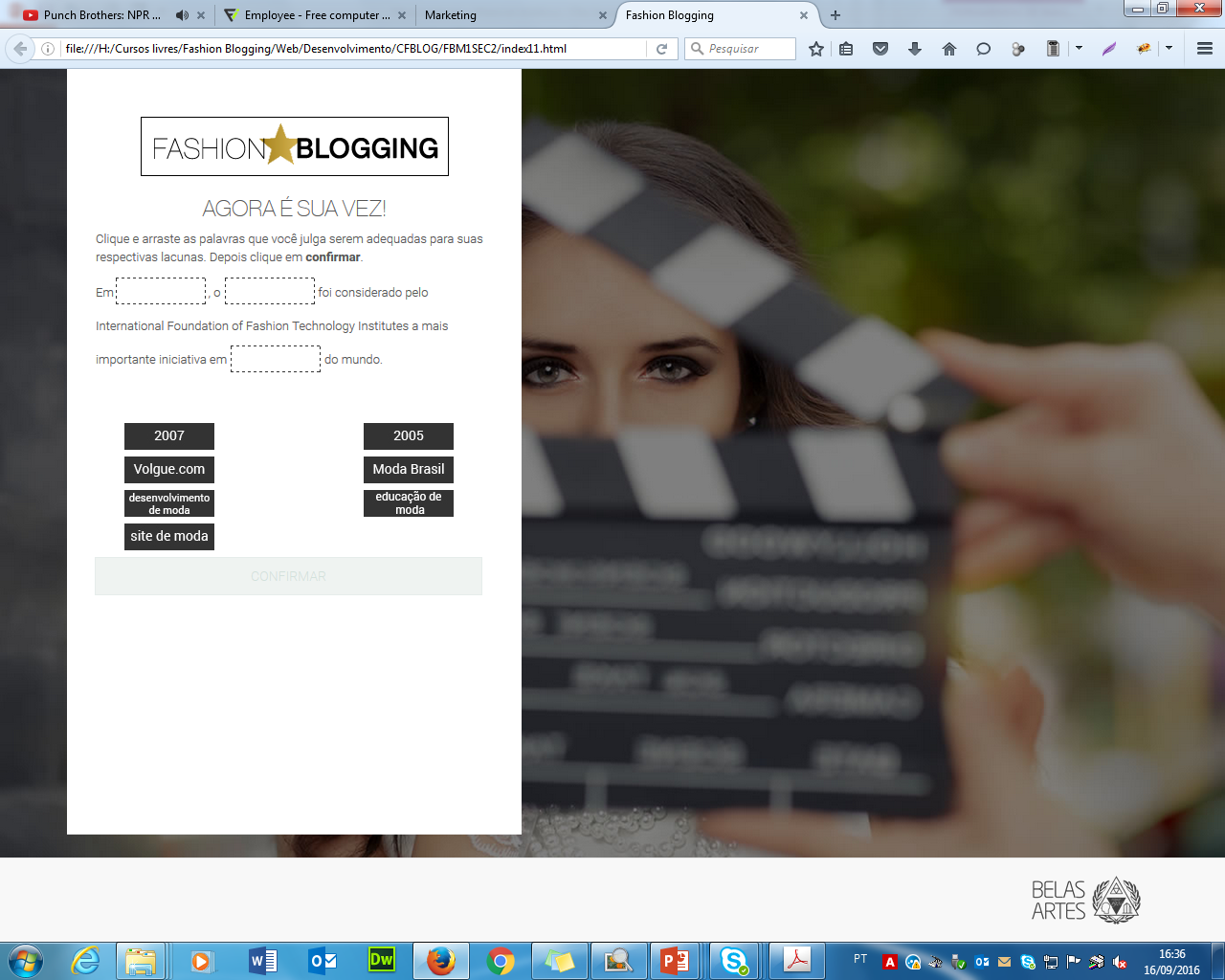 Recursos didáticos
Exemplo de disciplina de 40 horas.
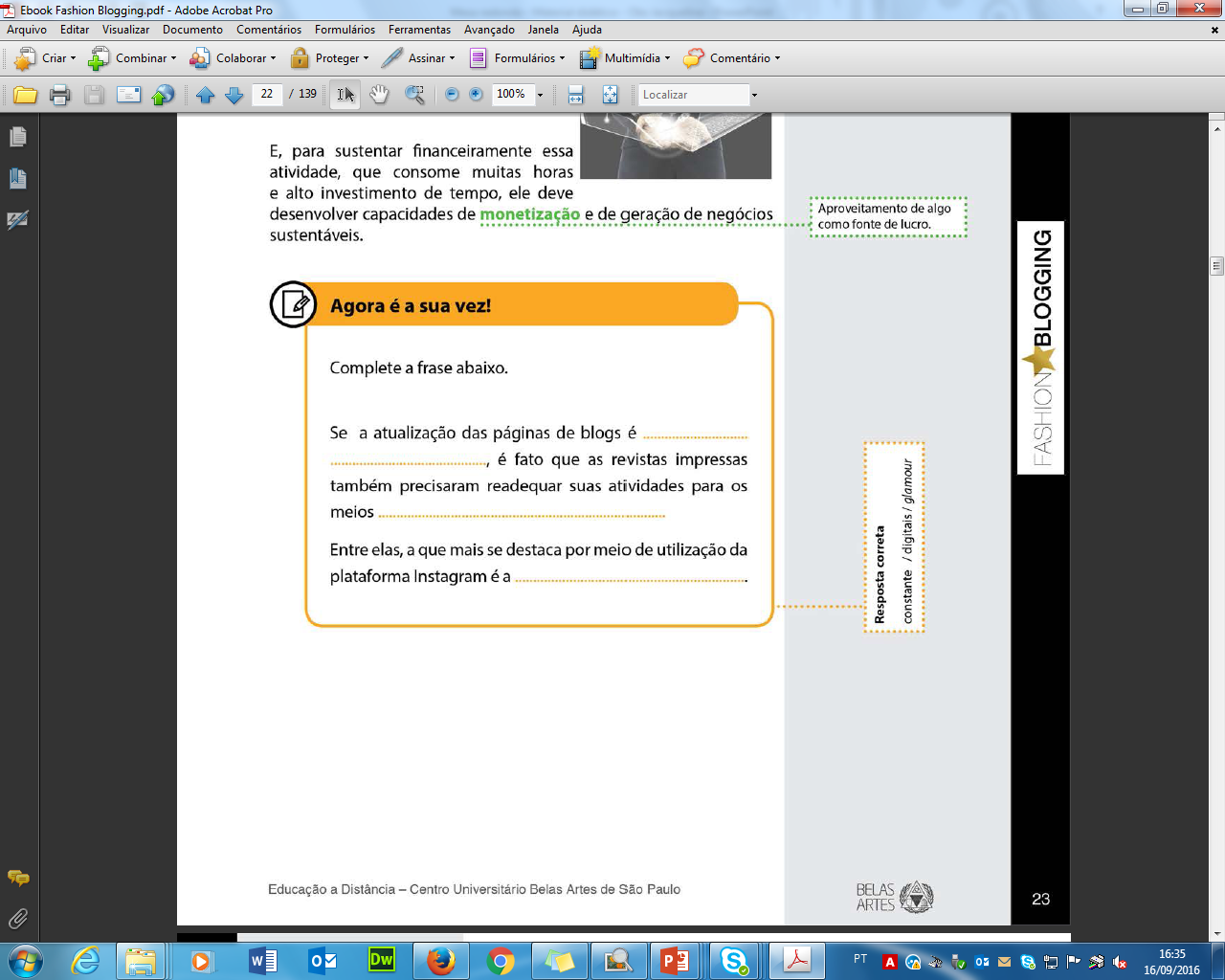 Em cada uma das seções teremos uma autoavaliação.
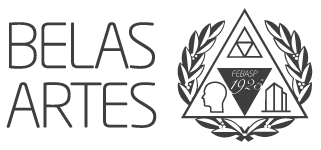 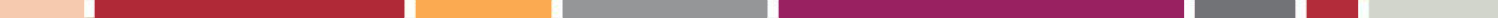 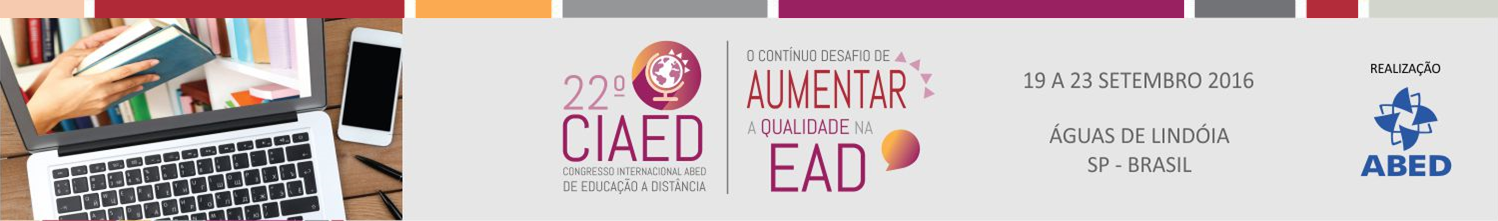 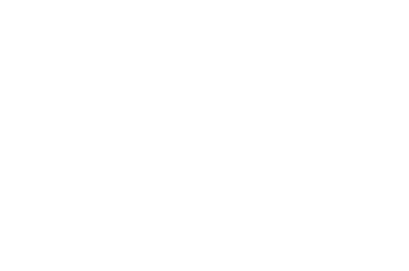 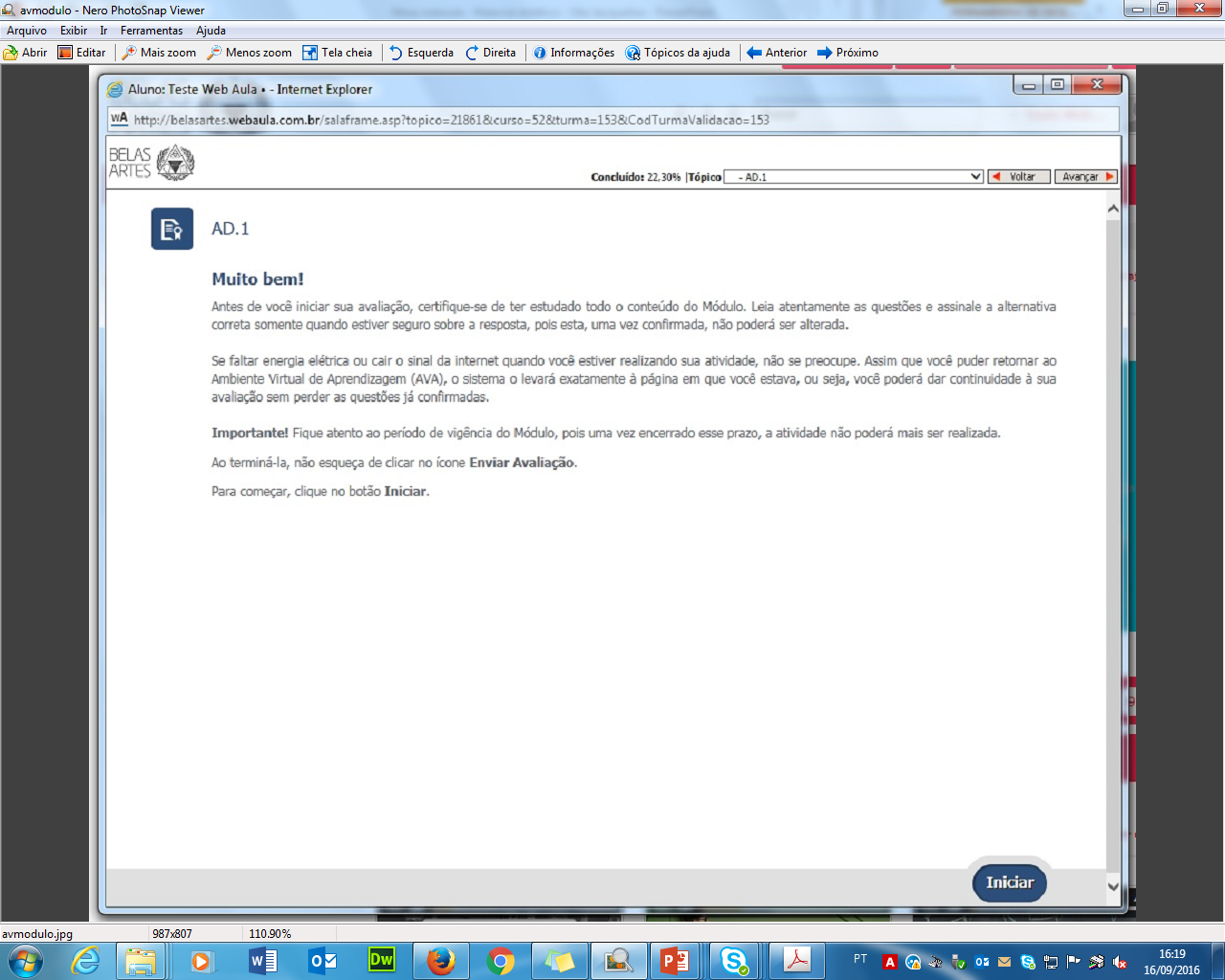 Recursos didáticos
Exemplo de disciplina de 40 horas.
Cada etapa avaliativa contempla uma avaliação eletrônica específica.
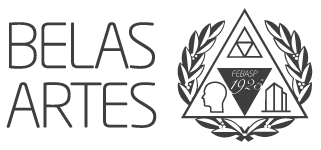 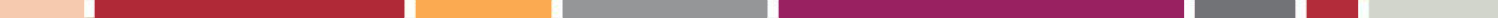 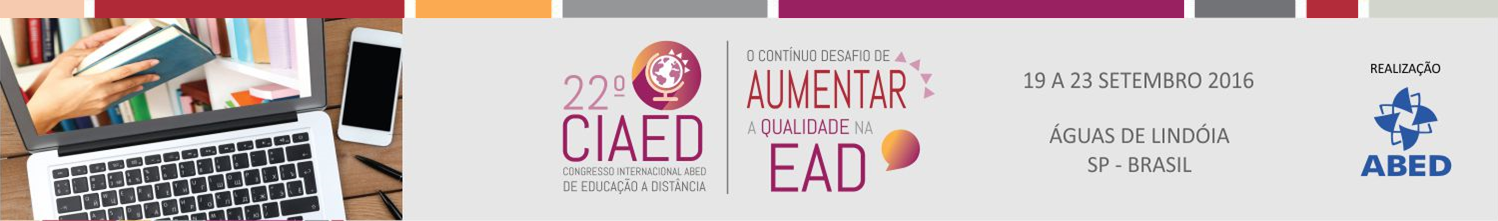 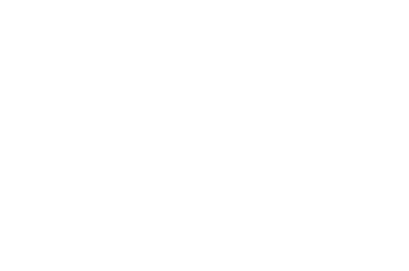 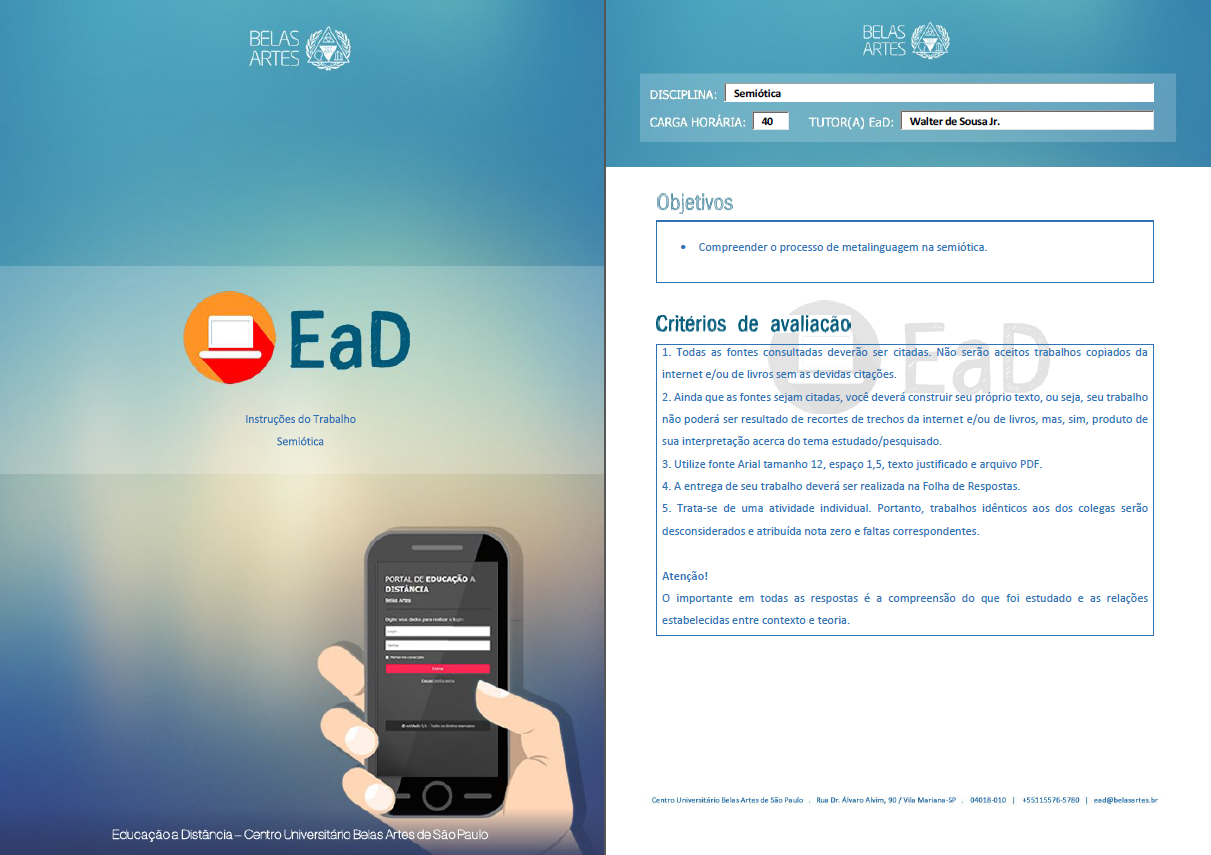 Recursos didáticos
Exemplo de disciplina de 40 horas.
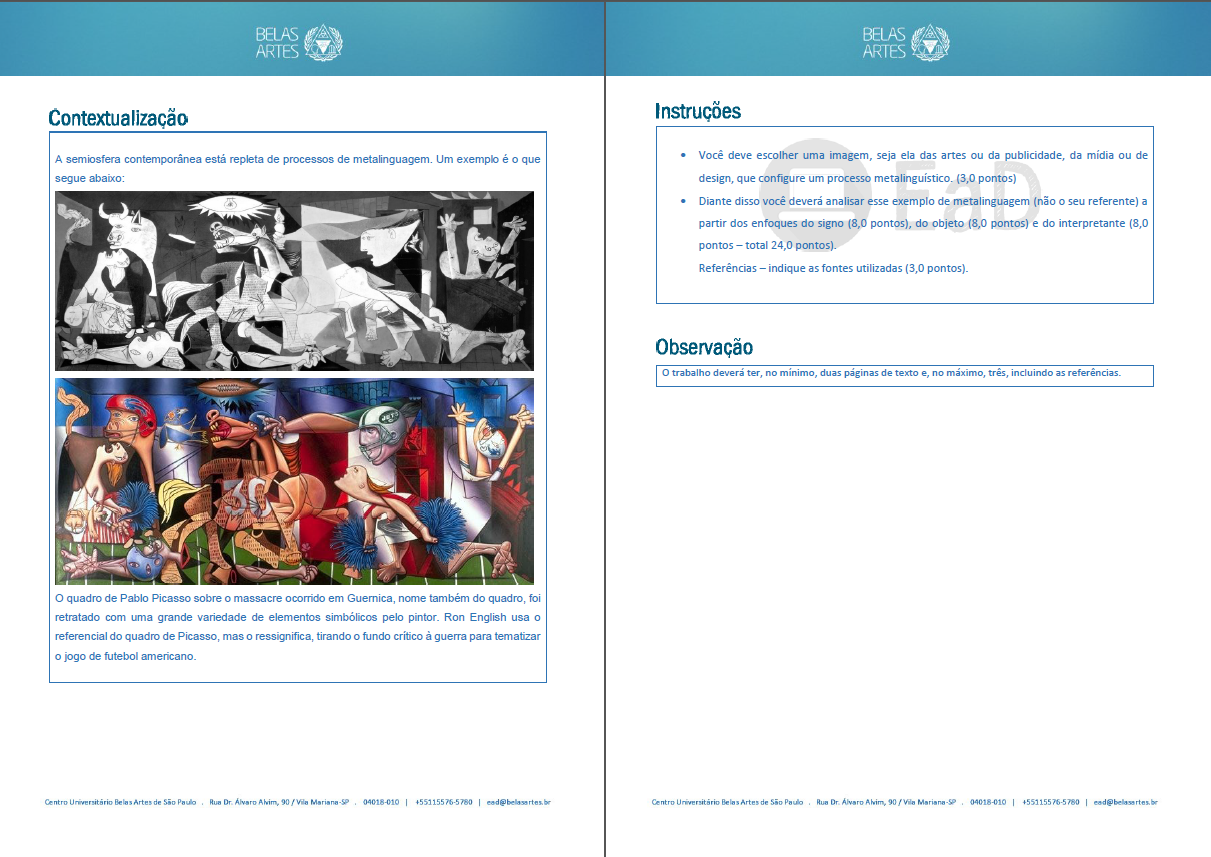 A primeira e a terceira etapa avaliativa contempla um trabalho específico.
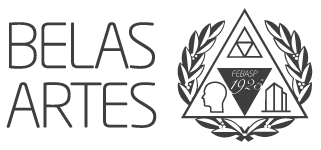 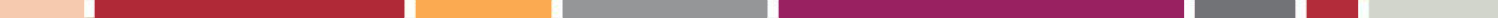 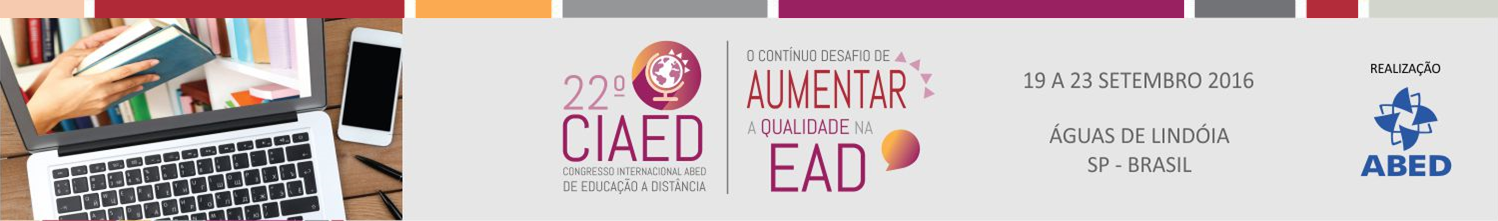 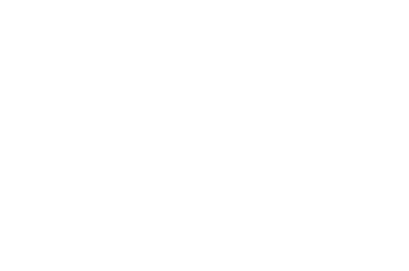 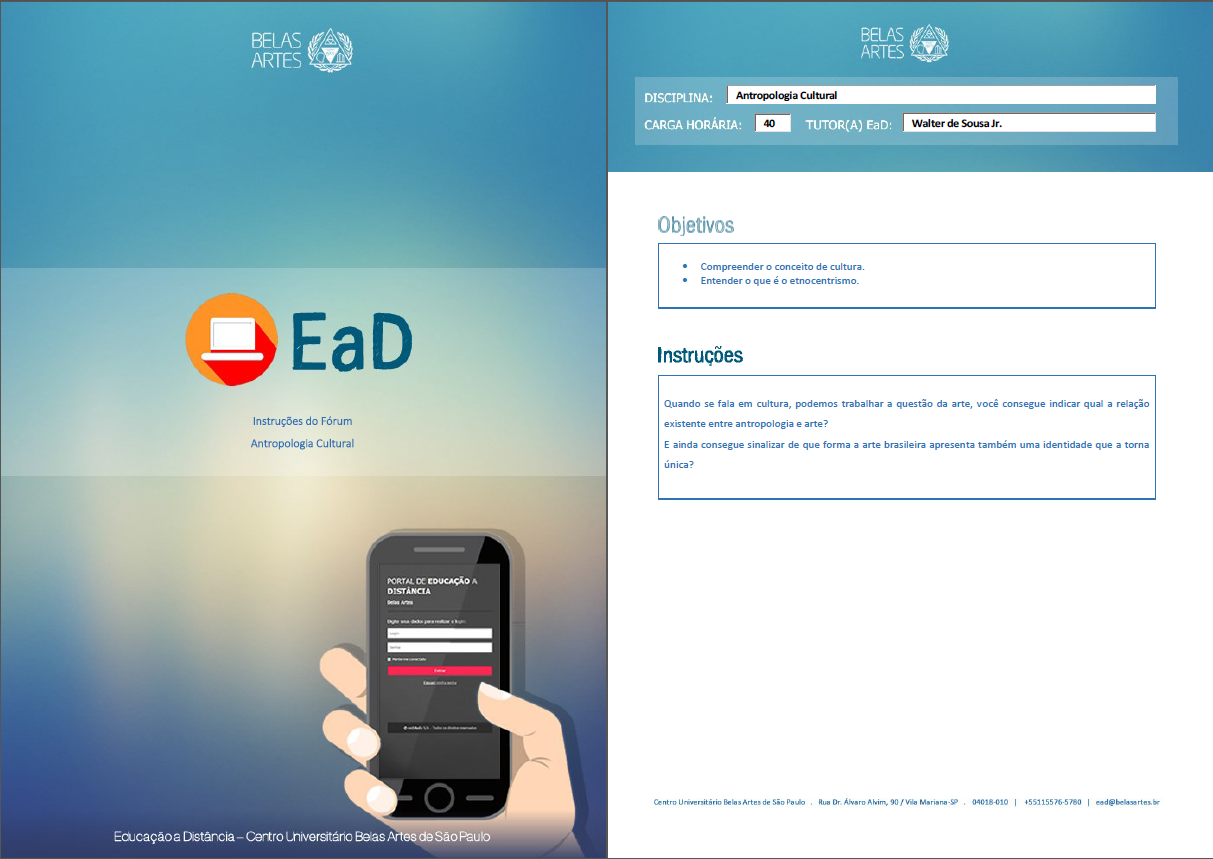 Recursos didáticos
Exemplo de disciplina de 40 horas.
A segunda etapa avaliativa contempla um fórum específico.
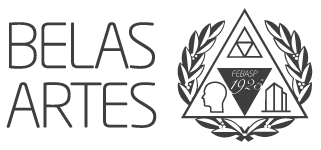 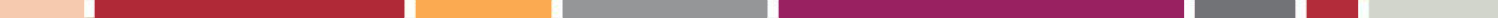 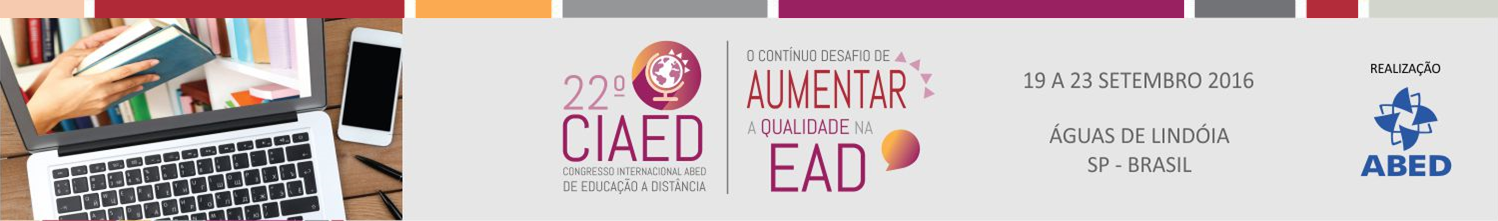 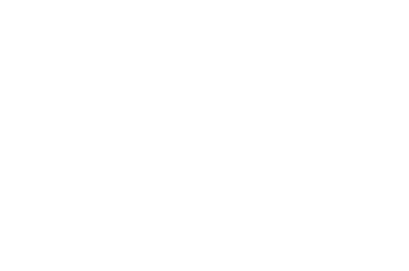 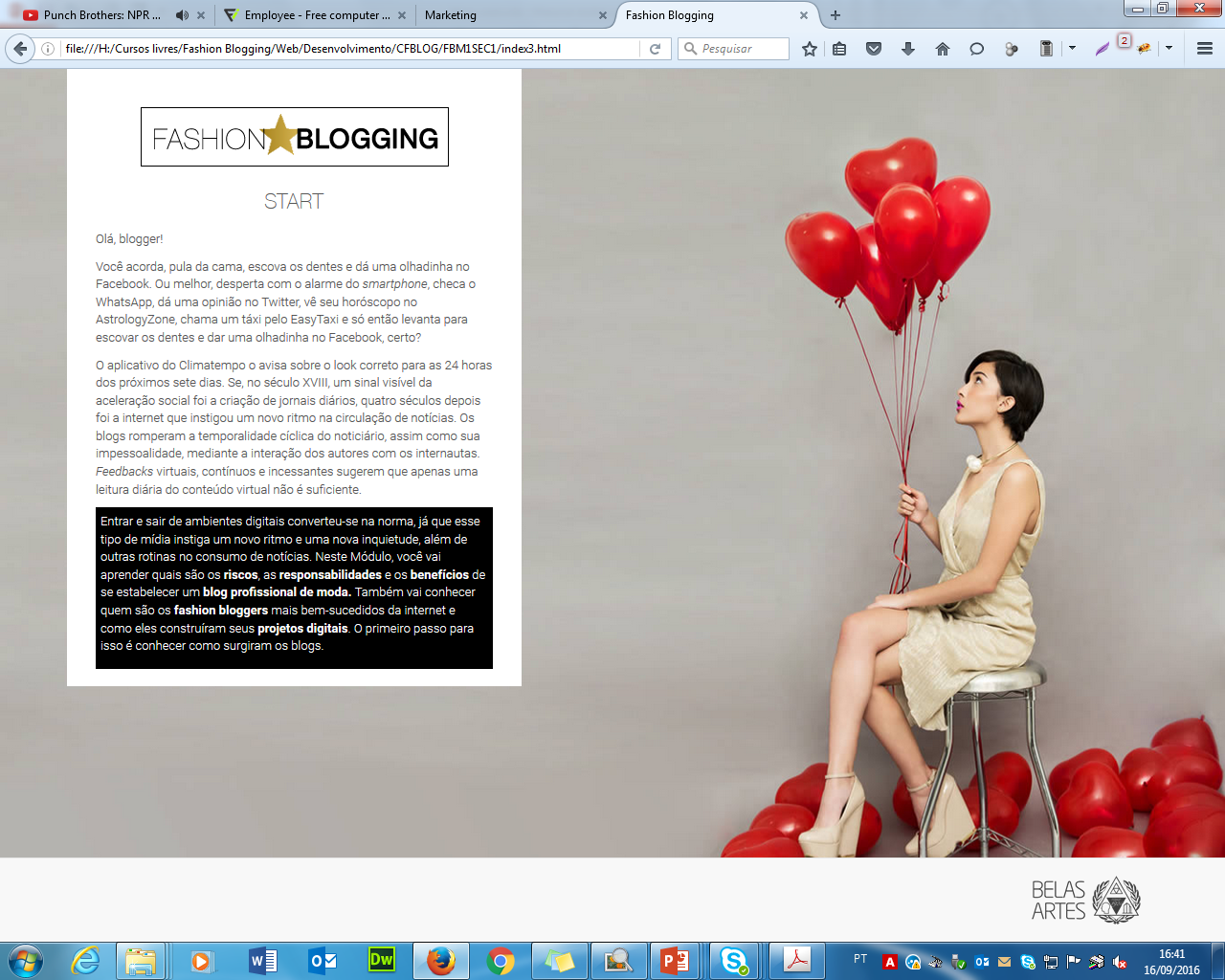 Recursos didáticos
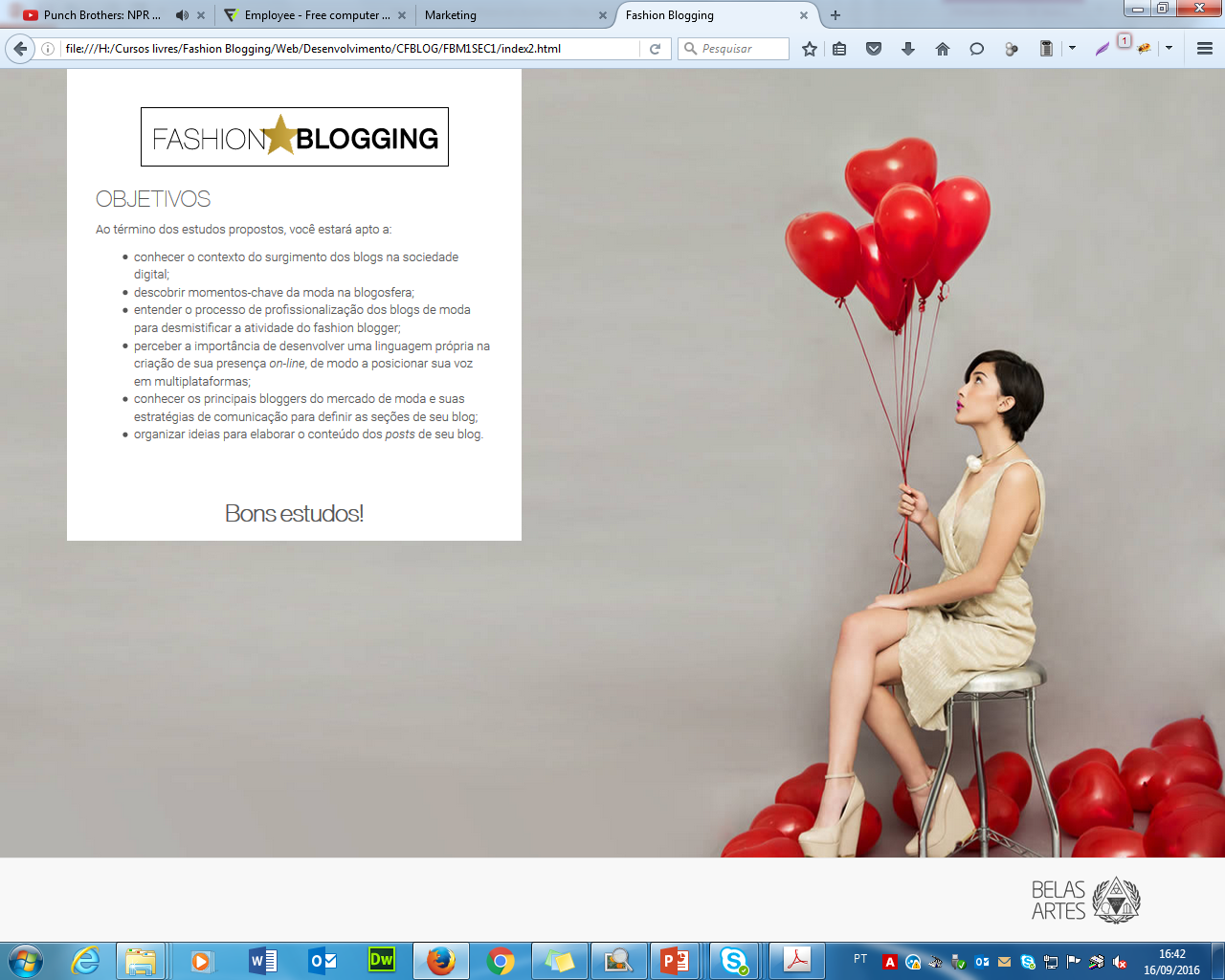 Exemplo de disciplina de 40 horas.
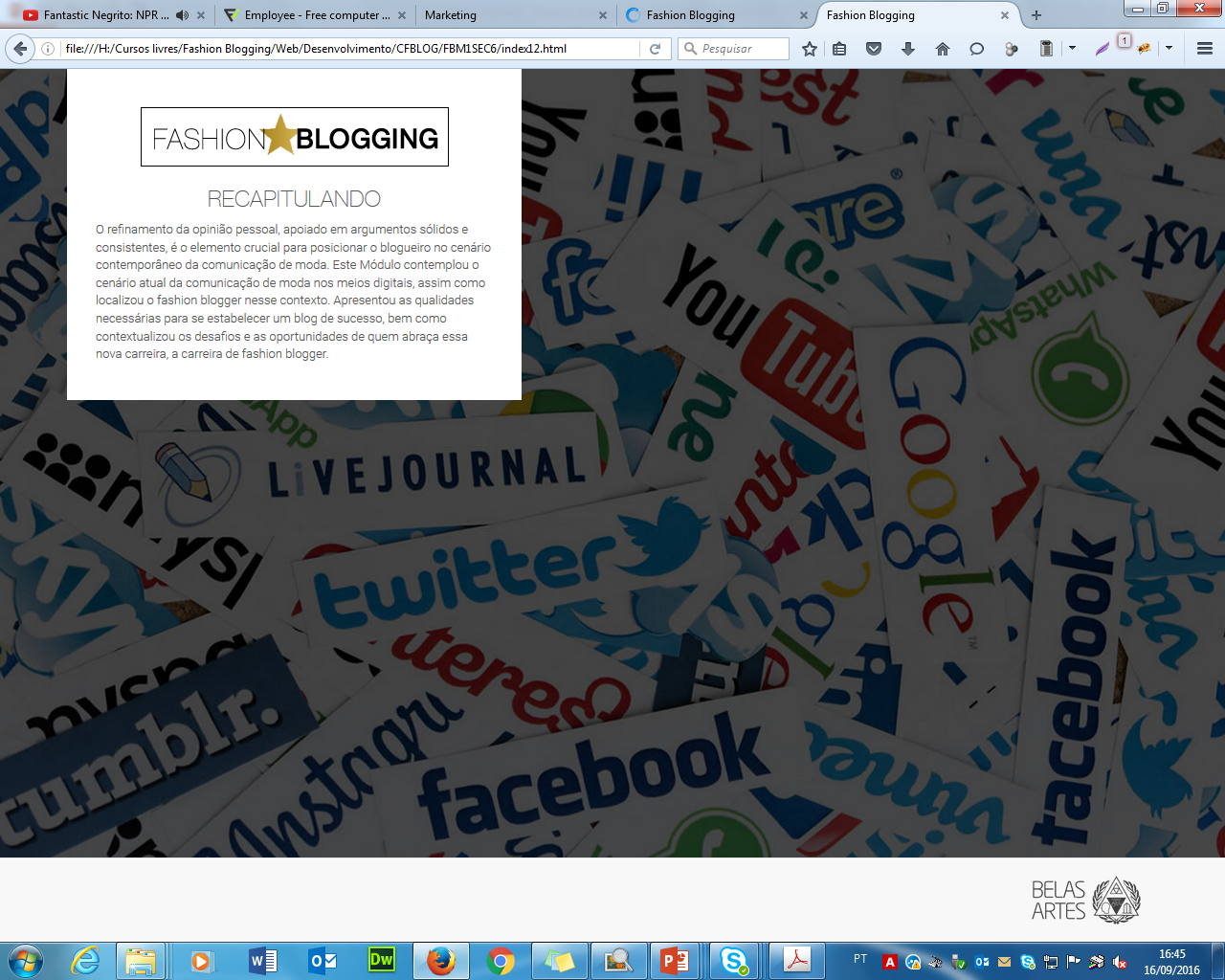 Todos os Módulos são contemplados com introdução, objetivos  e resumo.
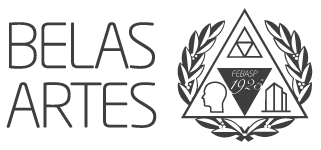 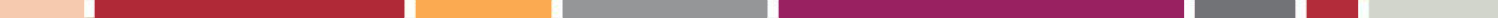 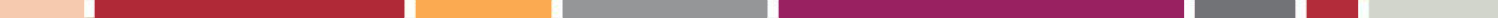 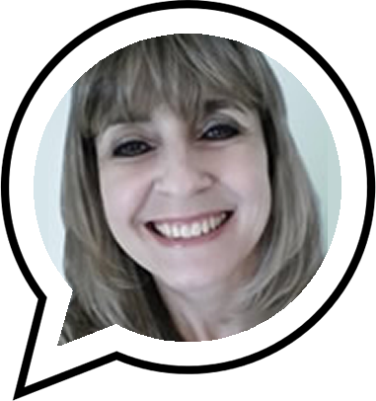 Muito obrigada!
jacqueline.lameza@belasartes.br
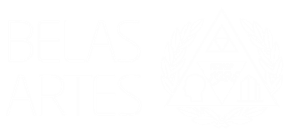 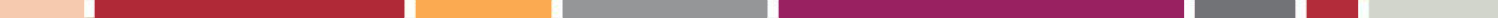 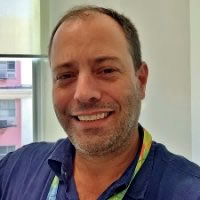 Roberto Paes
de Carvalho Ramos
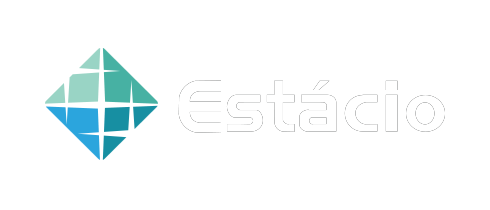 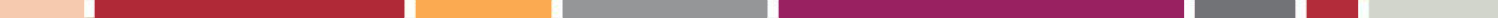 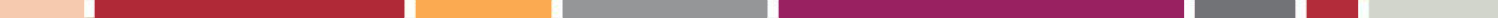 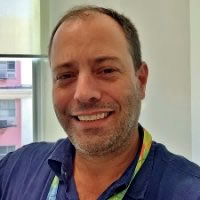 Roberto Paes de Carvalho Ramos
Estácio
Diretor de suporte ao ensino no grupo Estácio, líder de equipe multidisciplinar dividida em 3 pilares (curadoria, EdTech e produção de conteúdo), composta por revisores, redatores, designers, ilustradores, designers instrucionais, desenvolvedores web, programadores, analistas TI, analistas de projetos, coordenadores e gerentes. O foco de atuação é a interface entre metodologia e tecnologia para geração de produtos diversos, desde aplicativos até livros acadêmicos, passando por conteúdo interativo online, serious games e ambientes virtuais, dentre outros.
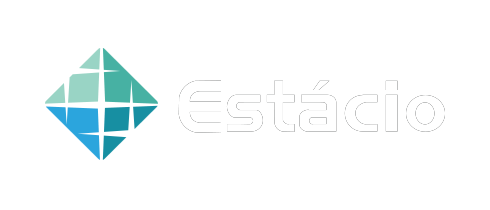 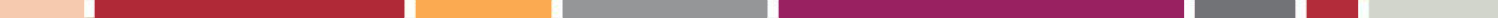 PRODUÇÃO DE MATERIAL DIDÁTICO INSTITUCIONAL:
Internalizar ou terceirizar?
ROBERTO PAES DE CARVALHO RAMOS
VICE-PRESIDÊNCIA DE ENSINO - DIRETORIA DE TECNOLOGIAS EDUCACIONAIS
ABED, 20 de setembro de 2016
SUMÁRIO
SUMÁRIO
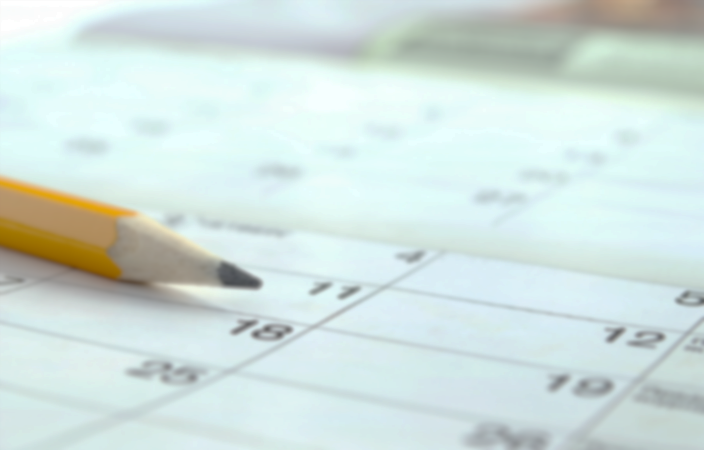 1. Overview do material didático institucionalizado
2. Tipologia de material didático adotado no grupo
3. Material didático para o EAD
4. Modelos de internalização e terceirização
5. Drivers para tomada de decisão
OVERVIEW DO MATERIAL DIDÁTICO INSTITUCIONALIZADO NA ESTÁCIO
OVERVIEW DO MATERIAL DIDÁTICO INSTITUCIONALIZADO NA ESTÁCIO
ENRIQUECIDA
BÁSICA
ENRIQUECIDA+
PREMIUM
PE/PA
PE/PA/ONLINE E/OU LIVRO
SMART BOOK + TRILHA
ENRIQUECIDA + BIBLIOTECA
AVA
PE
PA
VIDEOAULA
MD
BDQ
OUTROS
PRESENCIAL
MODELO DE ENSINO
Distribuição
entre modalidades
EAD
AULA
ONLINE
AVA
PE
VIDEOAULA
OUTROS
MD
BDQ
20%
FLEX
100%
PRESENCIAL
EAD ONLINE
EAD HÍBRIDO
MATERIAIS DIDÁTICOS INSTITUCIONALIZADOS
MATERIAIS DIDÁTICOS INSTITUCIONALIZADOS
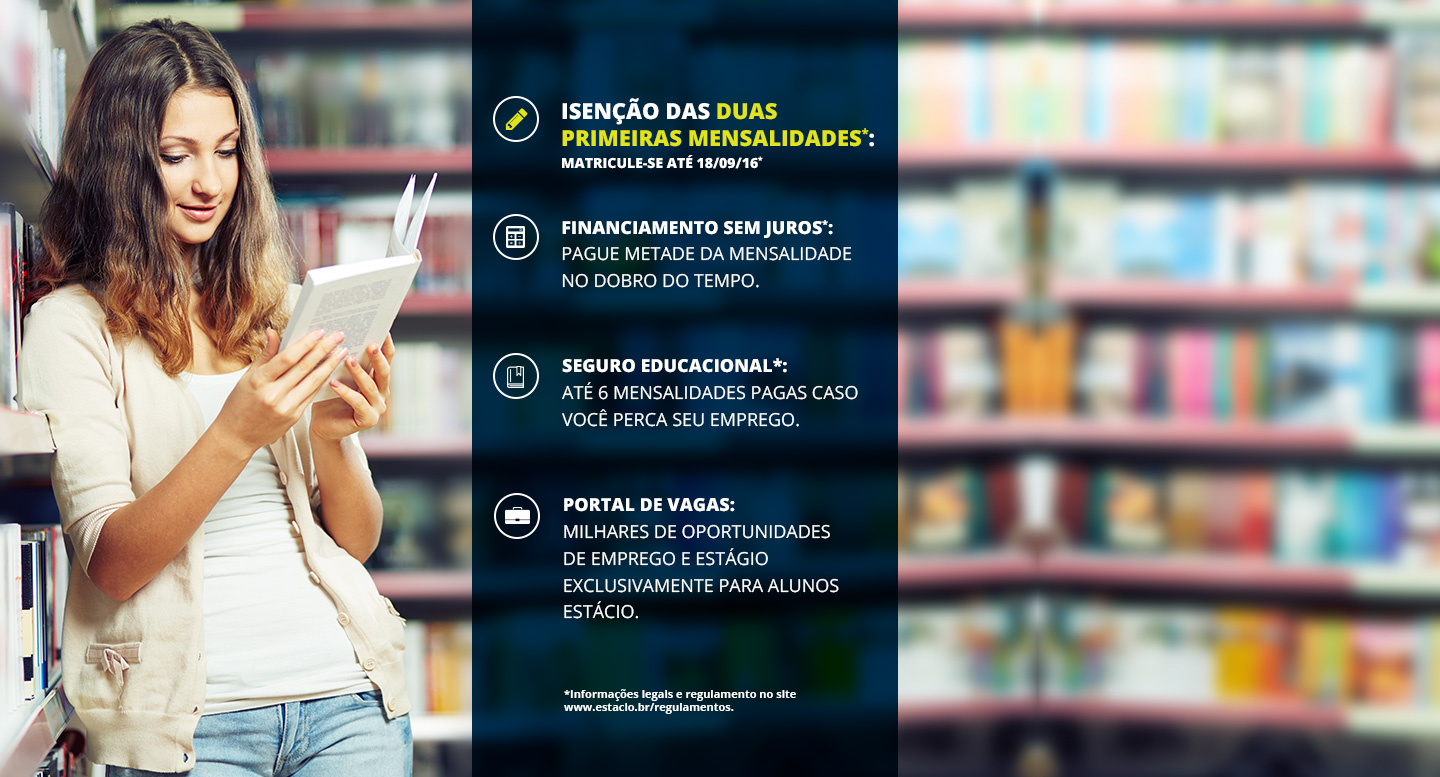 LIVROS DIDÁTICOS
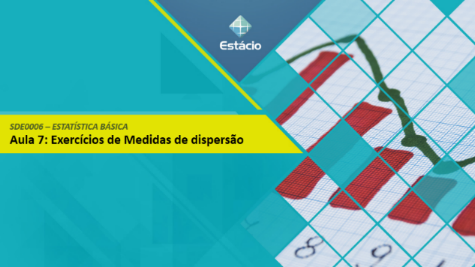 PLANOS DE ENSINO E DE AULA
SMART BOOKS
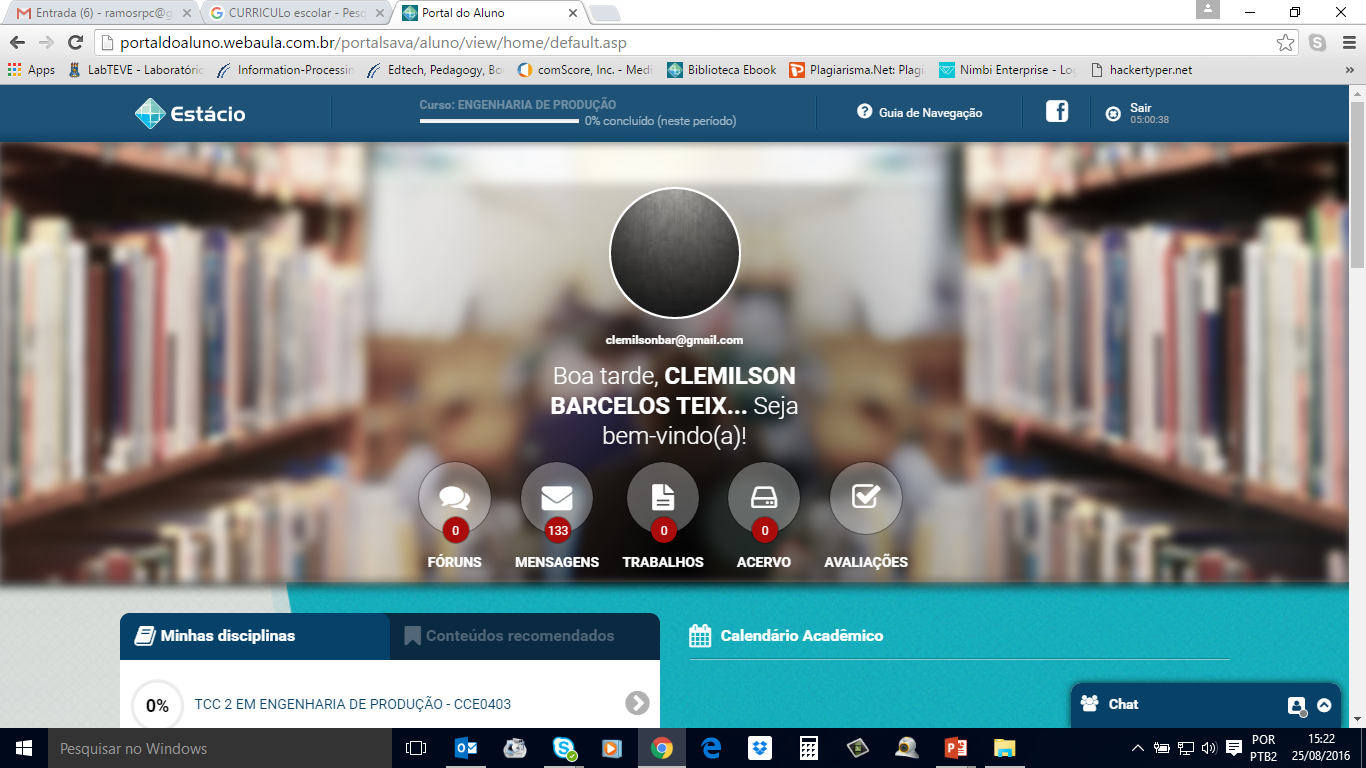 AULAS ONLINE INTERATIVAS
VIDEOAULAS
BANCO DE QUESTÕES
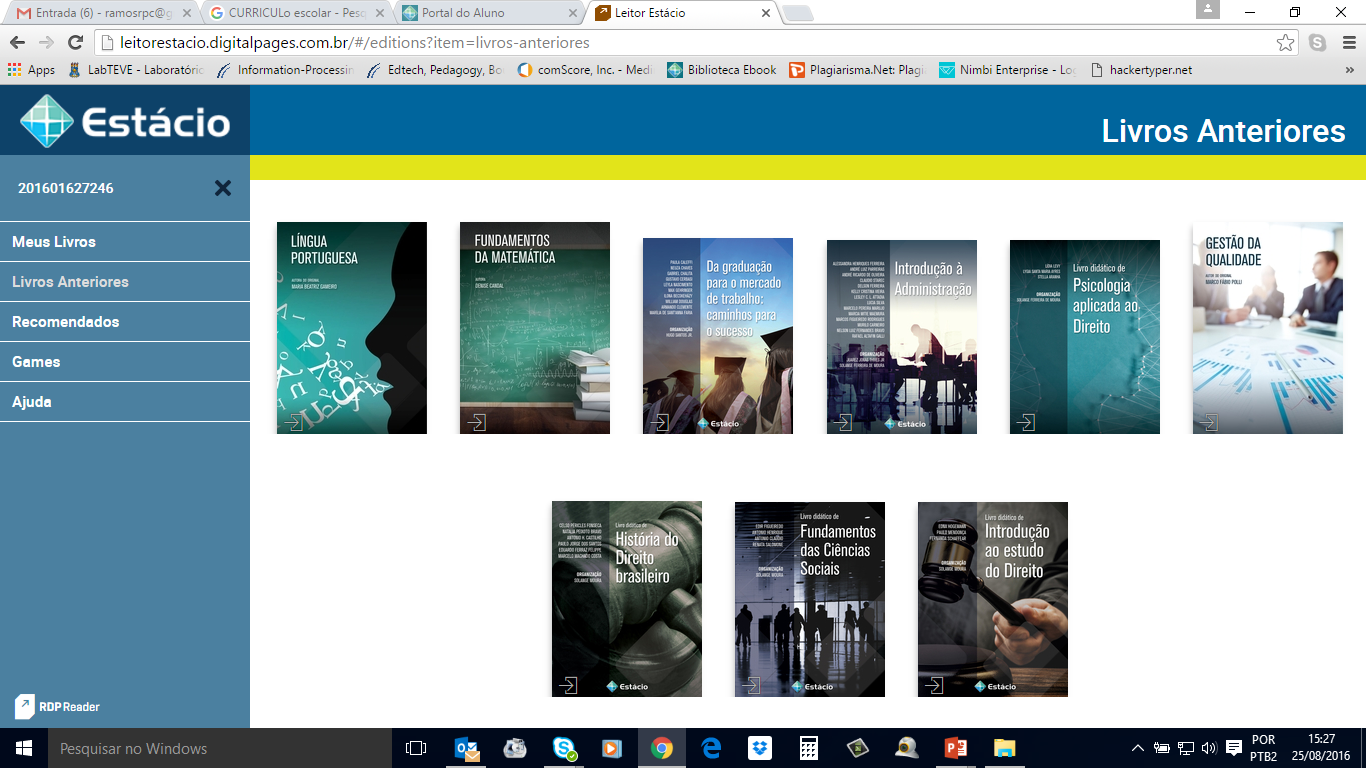 TRILHAS INTERATIVAS
OBJETOS, DOCs, APPS, GAMES
MATERIAIS INSTITUCIONALIZADOS PARA EAD NA METODOLOGIA ESTÁCIO
MATERIAIS INSTITUCIONALIZADOS PARA EAD NA METODOLOGIA ESTÁCIO
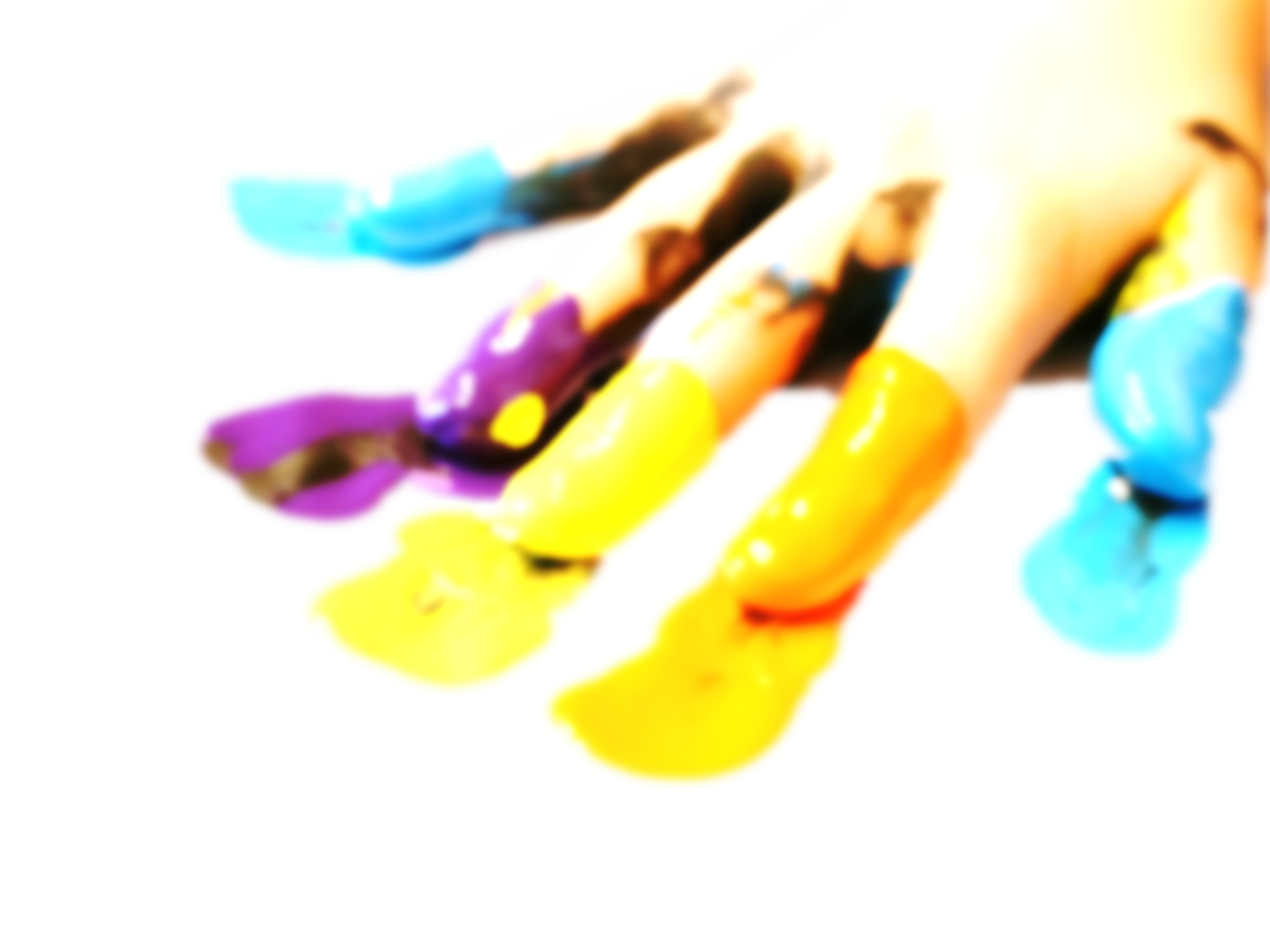 LEITURA DE REFERÊNCIA DA DISCIPLINA, PRÓPRIO OU ABDR
LIVRO DIDÁTICO
LEITURA DE REFERÊNCIA DA DISCIPLINA, PRÓPRIO OU ABDR
AULAS ONLINE
AULA CURRICULAR INTERATIVA, FOCO AUTOINSTRUCIONAL VIA OBJETOS DE APRENDIZAGEM
AULA CURRICULAR INTERATIVA, FOCO AUTOINSTRUCIONAL VIA OBJETOS DE APRENDIZAGEM
VIDEOAULAS
AULA CURRICULAR EXPOSITIVA, COMPLEMENTAR À AULA ONLINE, AO VIVO OU GRAVADA
MATERIAIS AUXILIARES
AULA CURRICULAR EXPOSITIVA, COMPLEMENTAR À AULA ONLINE, AO VIVO OU GRAVADA
GAMES, APPS, OBJETOS ISOLADOS
BANCO DE QUESTÕES
QUESTÕES CURADAS E TAGUEADAS AOS CONTEÚDOS; SIMULADOS E AVALIAÇÕES
MODELOS DE INTERNALIZAÇÃO E DE TERCEIRIZAÇÃO
MODELOS DE INTERNALIZAÇÃO E DE TERCEIRIZAÇÃO
I
TERCEIRIZAÇÃO TOTAL
QUANDO HÁ SOMENTE EQUIPE DEDICADA AO NEGÓCIO, A PRODUÇÃO DE CONTEÚDO É INTEGRALMENTE FEITA POR TERCEIROS E, SE FOR O CASO, HÁ CONTROLE DE QUALIDADE INTERNO
I
INTERNALIZAÇÃO TOTAL
EQUIPE DEDICADA À PRODUÇÃO PARA ATENDER 100% DA DEMANDA (WEBDESIGNERS, REVISORES, DIs, DESENVOLVEDORES, CÂMERAS, EDITORES ETC.), DA GESTÃO DO AVA E DO CONTROLE DE QUALIDADE
I
I
INTERNALIZAÇÃO DE PROCESSOS
TERCEIRIZAÇÃO PARCIAL
QUANDO UM DOS ITENS DA INTERNALIZAÇÃO DE PROCESSOS É DELEGADA A TERCEIROS, COMO A GESTÃO DO AVA, POR EXEMPLO
EQUIPE INTERNA PARA PLANEJAMENTO DIDÁTICO-INSTRUCIONAL DOS MATERIAIS, GESTÃO DO AVA E CONTROLE DE QUALIDADE, PODENDO TERCEIRIZAR PARTE OU A TOTALIDADE DA EXECUÇÃO DA PRODUÇÃO
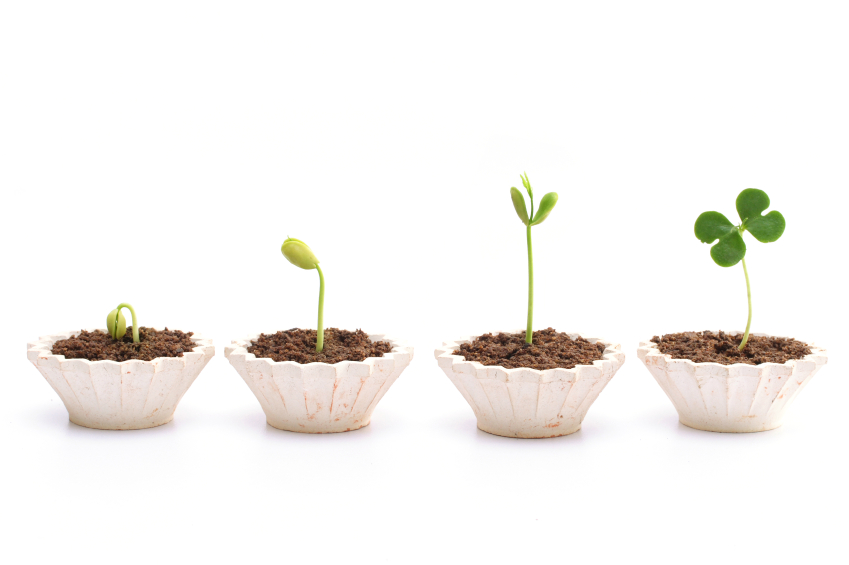 DRIVERS PARA TOMADA DE DECISÃO: PRODUÇÃO INTERNA OU EXTERNA?
DRIVERS PARA TOMADA DE DECISÃO: PRODUÇÃO INTERNA OU EXTERNA?
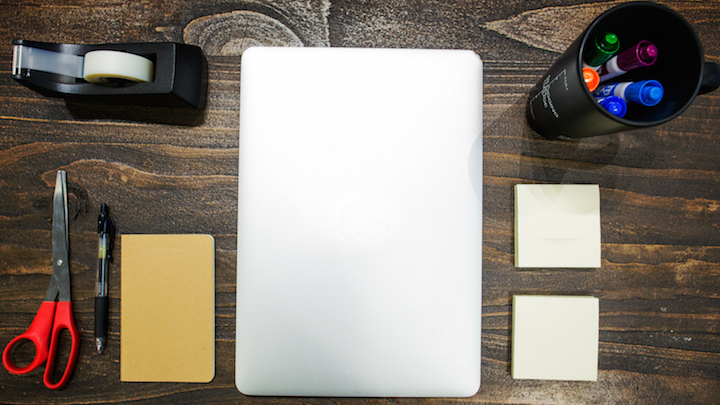 METODOLOGIA ADOTADA
VOLUME DA DEMANDA
PRAZO DE ENTREGA
MATURAÇÃO DO NEAD
ROADMAP
QUALIDADE E CURADORIA
DISPONIBILIDADE DE CONTEUDISTAS E VALIDADORES
AVA ADOTADO
PELA IES
MOBILE
MATERIAL DIDÁTICO GENÉRICO X CURRÍCULO DO CURSO
ROBERTO.RAMOS@ESTACIO.BR / (21) 98513-0566
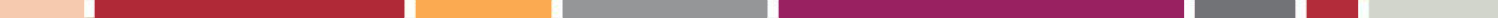 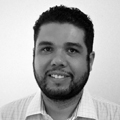 Marcio Araujo 
Oliverio
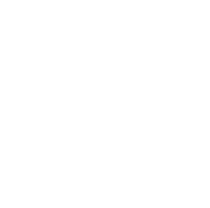 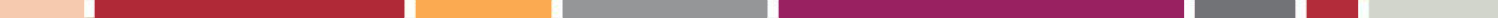 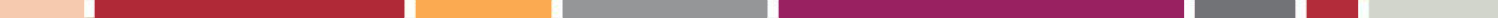 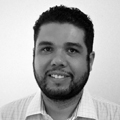 Marcio Araujo Oliverio
Metodista
Doutorando, mestre e graduado em Comunicação Social, especialista em Marketing pela Universidade Metodista de São Paulo e especialista em Planejamento, Gestão e Implementação de Educação a Distância pela Universidade Federal Fluminense. Experiência na área de Comunicação, Mídias Digitais e EaD. Coordenador de Produção de Material Didático da Universidade Metodista de São Paulo.
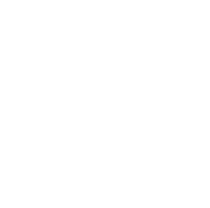 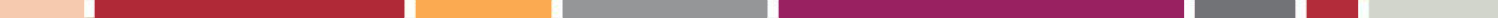 Autoria e parceria na construção de materiais didáticos digitais 
na EaD
Como você imagina as escolas em 2030?
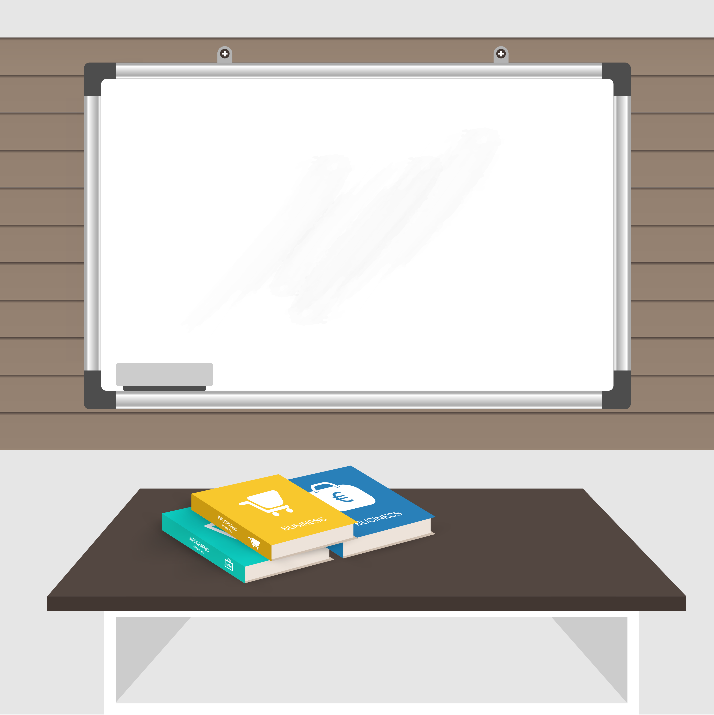 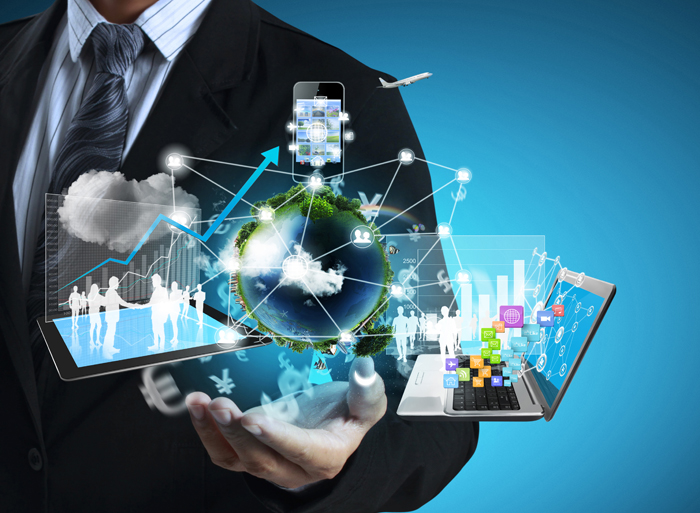 A pesquisa
93% a inovação – tecnológica, social e pedagógica – será a chave para o sucesso do avanço educacional nos próximos anos. 
83% mudança no papel do professor para uma ação mais individualizada com relação ao aluno.
O futuro
Alunos com intimidade na utilização de novos aparatos tecnológicos
Acesso a uma quantidade de informação muito superior se comparado a outras gerações.
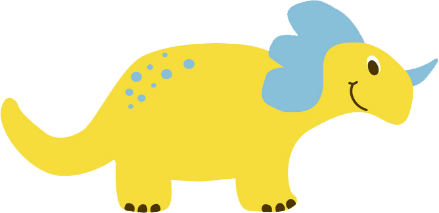 O futuro
Profissional docente repensar elementos básicos na sua formação
Instituição educacional ofereça suporte pedagógico e tecnológico
Tendências
Utilização de ferramentas analíticas
Gamificação
e-Books e recursos educacionais abertos
Aprendizagem adaptativa
O que eu vivencio
Uma relação dialógica entre os diversos atores da EAD - novos caminhos para a produção de conteúdo;
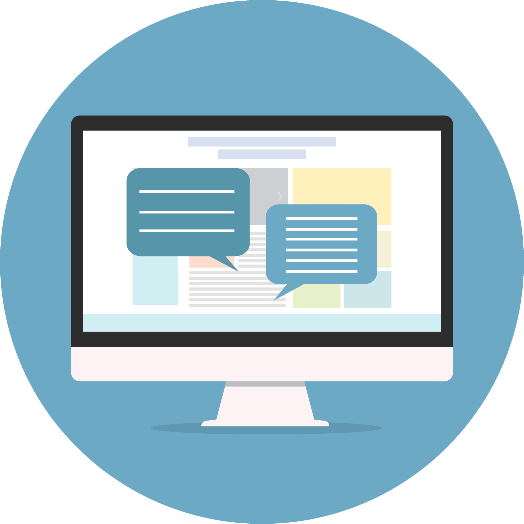 O que eu vivencio
Material atualizado de forma segmentada e diversificada, não só atendendo às demandas específicas de cada área do conhecimento, mas às necessidades de cada aluno;
O que eu vivencio
Possibilidade que aluno possa reenviar e reelaborar conteúdo, uma experiência contínua de cocriação.
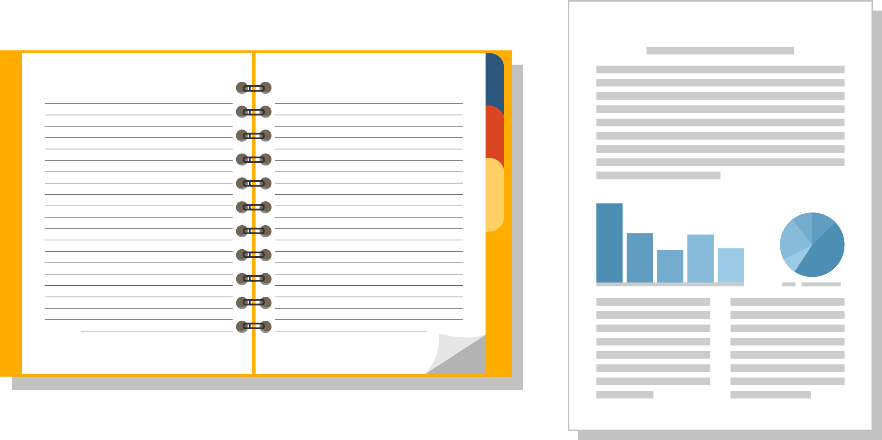 O que eu vivencio
Essa experiência colaborativa é algo que aparece com mais intensidade na cultura digital por meio das diversas ferramentas disponíveis e utilizadas pelos usuários da internet, estas precisam ser incorporadas nas ações institucionais.
Desenvolvimento dos cursos EAD da Metodista
Respeito às características e necessidades de cada curso, com a construção de projetos pedagógicos que respeitam as necessidades das diferentes áreas do conhecimento.
Desenvolvimento dos cursos EAD da Metodista
Corpo técnico se organiza para auxiliar os docentes dos cursos ante as necessidades que surgem durante cada semestre.
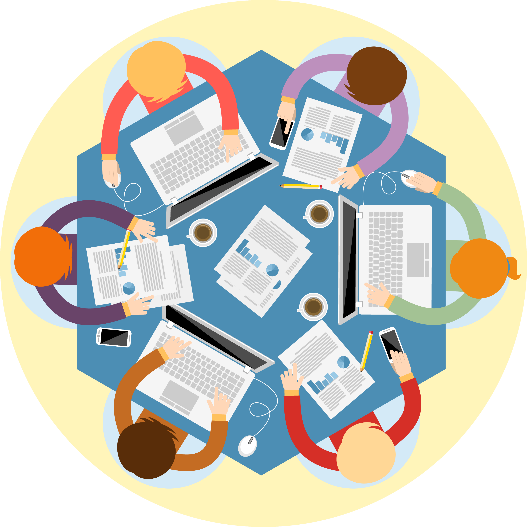 Desenvolvimento dos cursos EAD da Metodista
Manter uma qualidade no atendimento ao professor e respeitar os prazos definidos no calendário acadêmico da instituição.
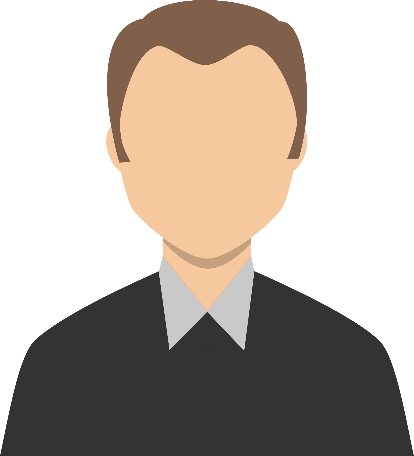 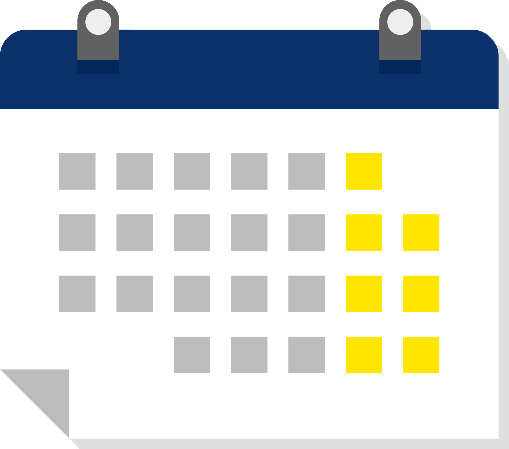 Fluxo de Produção do Material Didático EAD na Metodista
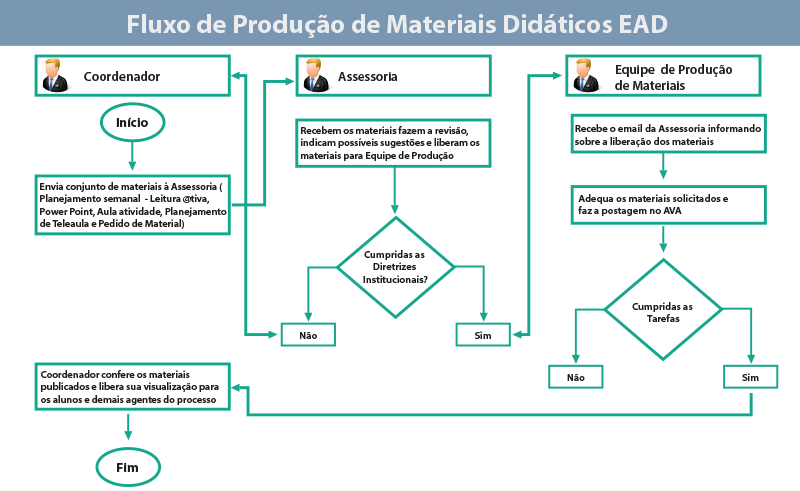 Assessoria pedagógica
Há reuniões periódicas para alinhar os processos entre os professores e assessoria pedagógica;
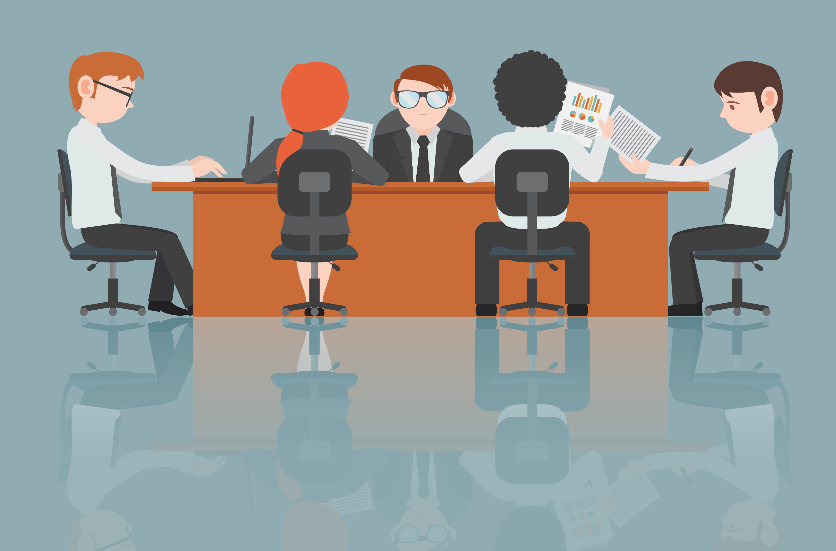 Assessoria pedagógica
Apresentação de novas ferramentas que são incorporadas pela EAD;
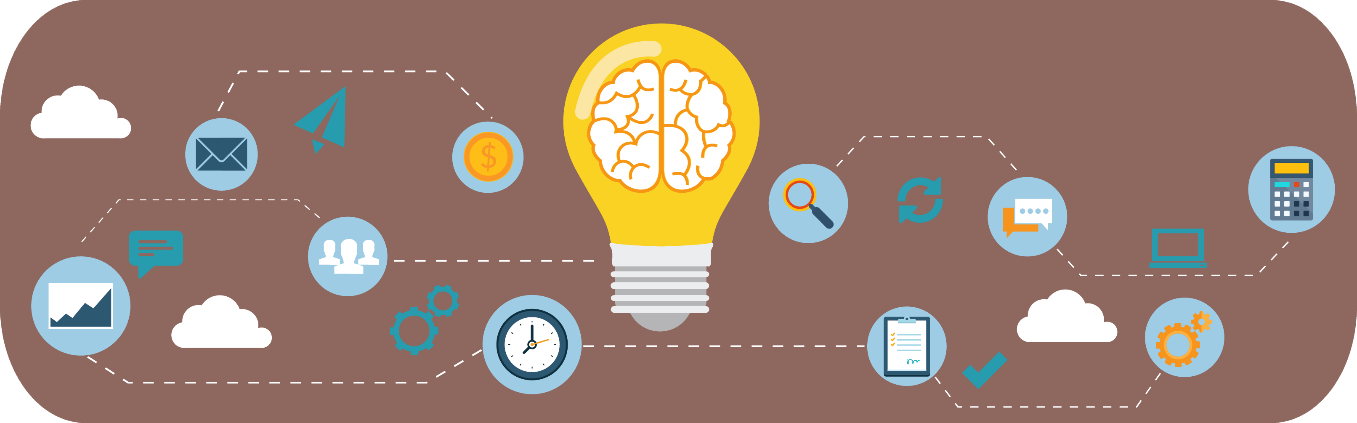 Assessoria pedagógica
Capacitações, oficinas pedagógicas e tecnológicas;
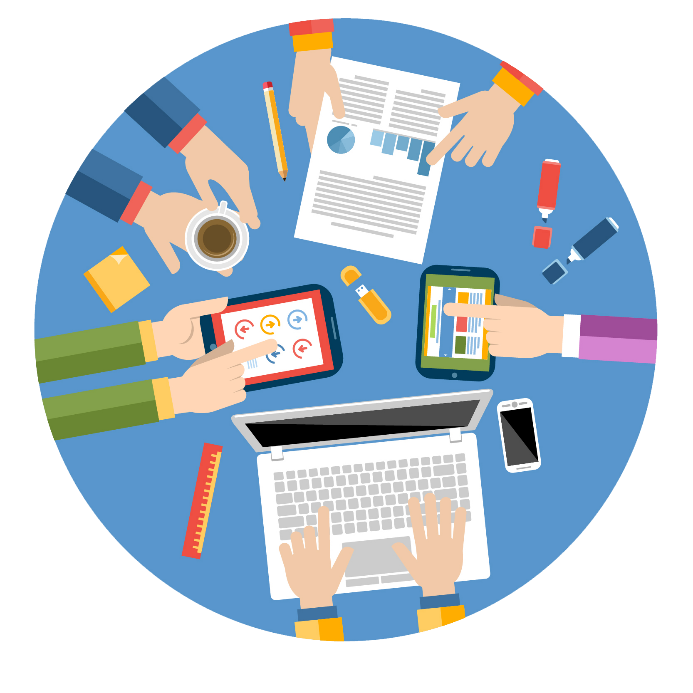 Identidade
O material didático vai além do meio, do suporte, ele precisa ter identidade com a instituição, projeto pedagógico e com docente da disciplina.
Atualização constante
As atualizações dos Guias de Estudos são semestrais, material oferecido ao aluno, e que têm como objetivo ser o ponto de partida das temáticas que são apresentadas aos alunos durante o semestre. 
Esse material utiliza a expertise dos professores da Instituição, que são os autores de todos os textos oferecidos dentro desse guia.
Valores Fundamentais dos Materiais Didáticos EAD da Metodista:
Material autoral
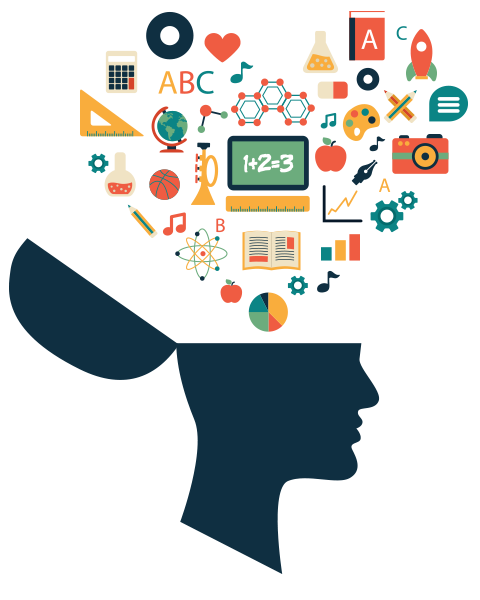 Valores Fundamentais dos Materiais Didáticos EAD da Metodista:
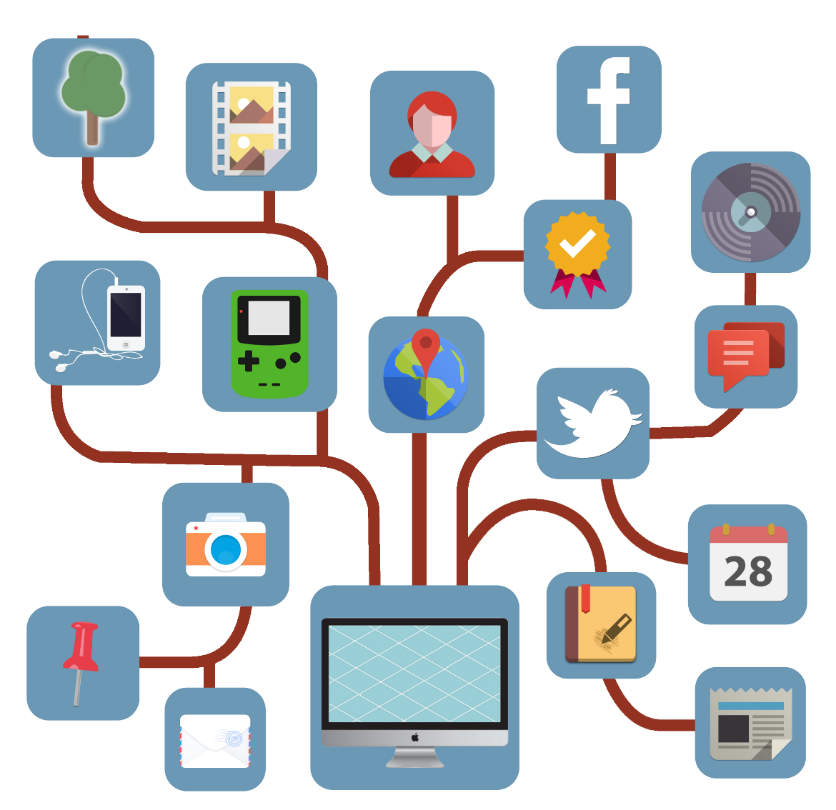 Material dinâmico
Valores Fundamentais dos Materiais Didáticos EAD da Metodista:
Equipe Multidisciplinar
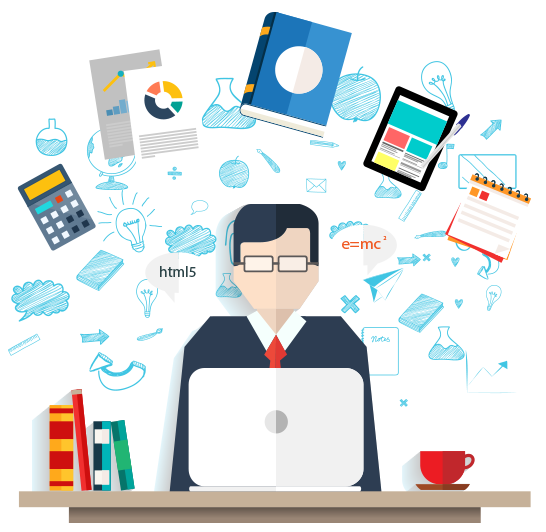 Desafios:
Manter o planejamento integrado das aulas 
na EAD;
Criatividade nas proposições;
Diversificação de ferramentas/estratégias;
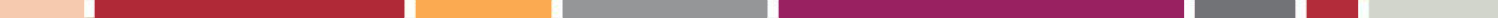 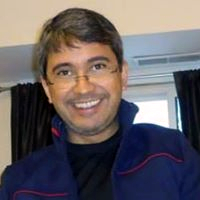 Renato Luís
de Souza Dutra
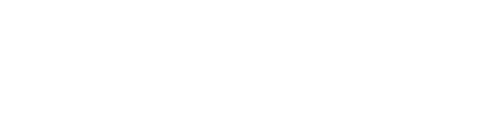 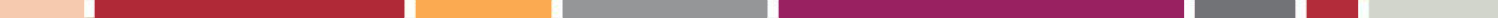 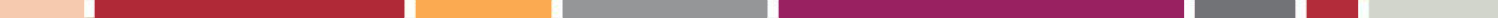 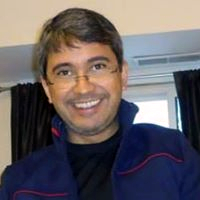 Renato Luís de Souza Dutra Universidade Positivo
Doutorado em Informática na Educação. Mestrado em Computação pela Universidade Federal do Rio Grande do Sul. Graduação em Tecnologia Em Processamento de Dados pelo Centro Estudos Superiores de Londrina (1997) e atualmente é Coordenador Adjunto do Programa de Pós-Graduação em Gestão do Conhecimento (Mestrado) e Coordenador Geral de Pós-Graduação, e Produção de Materiais no Núcleo de Educação a Distância do CESUMAR - Centro Universitário de Maringá. Tem experiência na área Educação a Distância e Educação Corporativa, ocupando cargos acadêmicos e executivos em diferentes organizações. Diversos estudos e pesquisas em Gestão do Conhecimento, Informática na Educação, atuando principalmente nos seguintes temas: Ambientes Virtuais de Aprendizagem, Engenharia de Software, Sistemas de Gestão do Conhecimento e Educação a Distância.
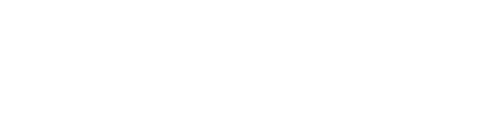 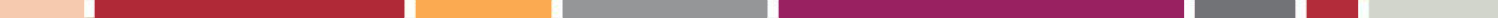 Produção de Material Didático Institucional Produzir Internamente ou Terceirizar?
Renato Dutra, D.Sc.
Manoela Tagliaferro, M.Sc.
Aline Escarlate
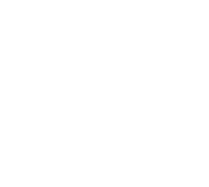 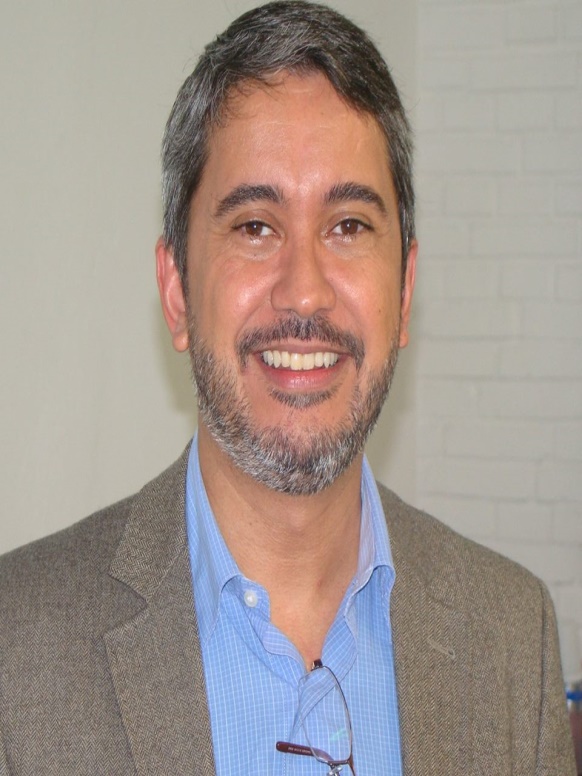 Coordenador Geral de EAD da Universidade Positivo. 
Tem experiência na área Educacional e Corporativa, com foco na modalidade de Educação a Distância, e-learning..
Doutor em Informática na Educação (UFRGS)
Mestre em Ciência da Computação (UFRGS)
Learning Fellow no The Masie Center
Especialista em Sistemas de Informação (FUNPAR/INBRAPE) 
Especialista em Marketing (Unifil) 
Especialista em Recursos Humanos (Unifil)
Renato Dutra
Distância Transacional
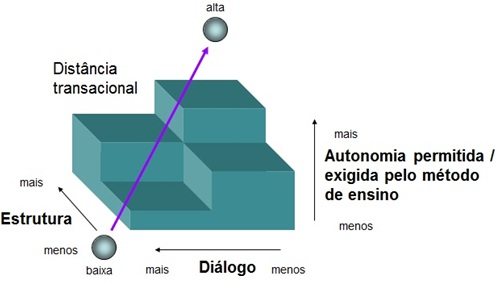 Distância Transacional e o tamanho do público-alvo
Quanto maior a estrutura maior a a distância transacional
Quanto maior o diálogo menor a distância transacional

Turmas pequenas ou numero reduzido de alunos atendidos
Menor distância transacional
Mais diálogo, mais feedback
Mais atividades com feedback e recursos educacionais diversificados
Tutores atendem turmas de 20 a 50 alunos em média

Turmas grandes ou numero alto de alunos atendidos
Menos diálogo, menos feedback e maior distância transacional
Mais estrutura, mais atividades estruturadas  e materiais padronizados
Tutores atendem turmas de 400 a 1000 alunos em média
Estrutura de materiais didáticos para larga escala
Premissas para Materiais Didáticos para muitos alunos
Materiais precisam ter um padrão de número de capítulos, páginas e estrutura interna
Para que o esforço do aluno seja sempre igual
Atividades precisam ser padronizadas
Para que as atividades do tutor sejam organizadas e distribuídas
Possibilidades
Produção interna
Produção terceirizada
Assinatura / Licenciamento
Quanto optar
Estudo de Caso UP
Maiores dificuldades encontradas
Entregas em atraso
Transição sem tempo de planejamento, adequação dos processos e conhecimento do modelo da UP
Muitas trocas de autores ao longo do processo de produção
Falta de controle sobre os autores e pareceristas
Resistência e desmotivação da equipe interna em relação ao novo modelo de produção. 
Não existe mais o sentimento de “responsabilidade” e “pertencimento” ao negócio
Processo de validação não é concluído em tempo para a oferta da disciplina
Falta de unidade no material como um todo, 
Algumas vezes há diversas pessoas trabalhando nele simultaneamente. Em alguns momentos o conteúdo se torna redundante
Estudo de Caso UP
Alguma dúvida?
Muito obrigado!
kaleu.oliveira@belasartes.br
jacqueline.lameza@belasartes.br
marcio.oliverio@metodista.br
renato.dutra@up.edu.br
roberto.ramos@estacio.br
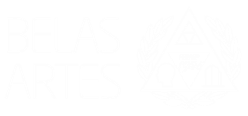 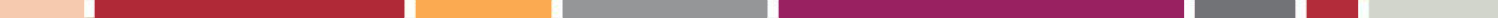